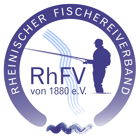 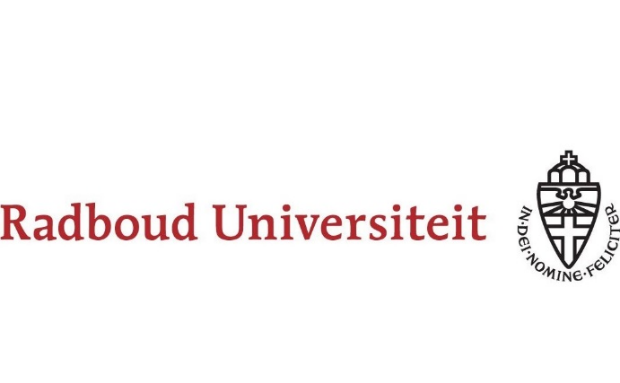 Monitoring migratory fish – with an eelschokker
Roland van Aalderen, Andreas Scharbert, Frank Collas 4-3-2021
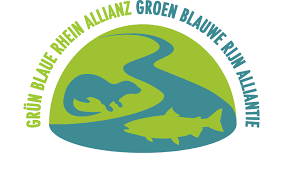 1
[Speaker Notes: A picture of aalschokkers fishing at Haringvliet around 1885 in the Rhine estuary.]
background information
Long history of fishing for eel with stow nets on the Rhine
2 projects with stow net (“aalschokker"):
Germany (EMFF), 2019-2021
Netherlands (GBRA), 2018-2021
Combining data within GBRA for knowledge development on migratory fish
Partners: Rheinischer FischereiVerband, Sportvisserij Nederland, Rijkswaterstaat, Radboud Universiteit, Bezirksregierung Dusseldorf
Nice documentary: https://www.omroepgelderland.nl/nieuws/2473701/Nederland-en-Duitsland-zetten-zich-samen-in-voor-de-vissen-in-de-Rijn
2
[Speaker Notes: > 150 aalschokkers, 1950 op de Rijn: 75 NL, 140 DL]
Objective of the project
Testing stow net fishing as sampling technique
Downstream migration of salmon, seatrout, allis shad, lamprey, houting and eel
Inventory of the amount of “Knakaal” (injured or dead eel caused by hydropower or ship)
Plastic transport
3
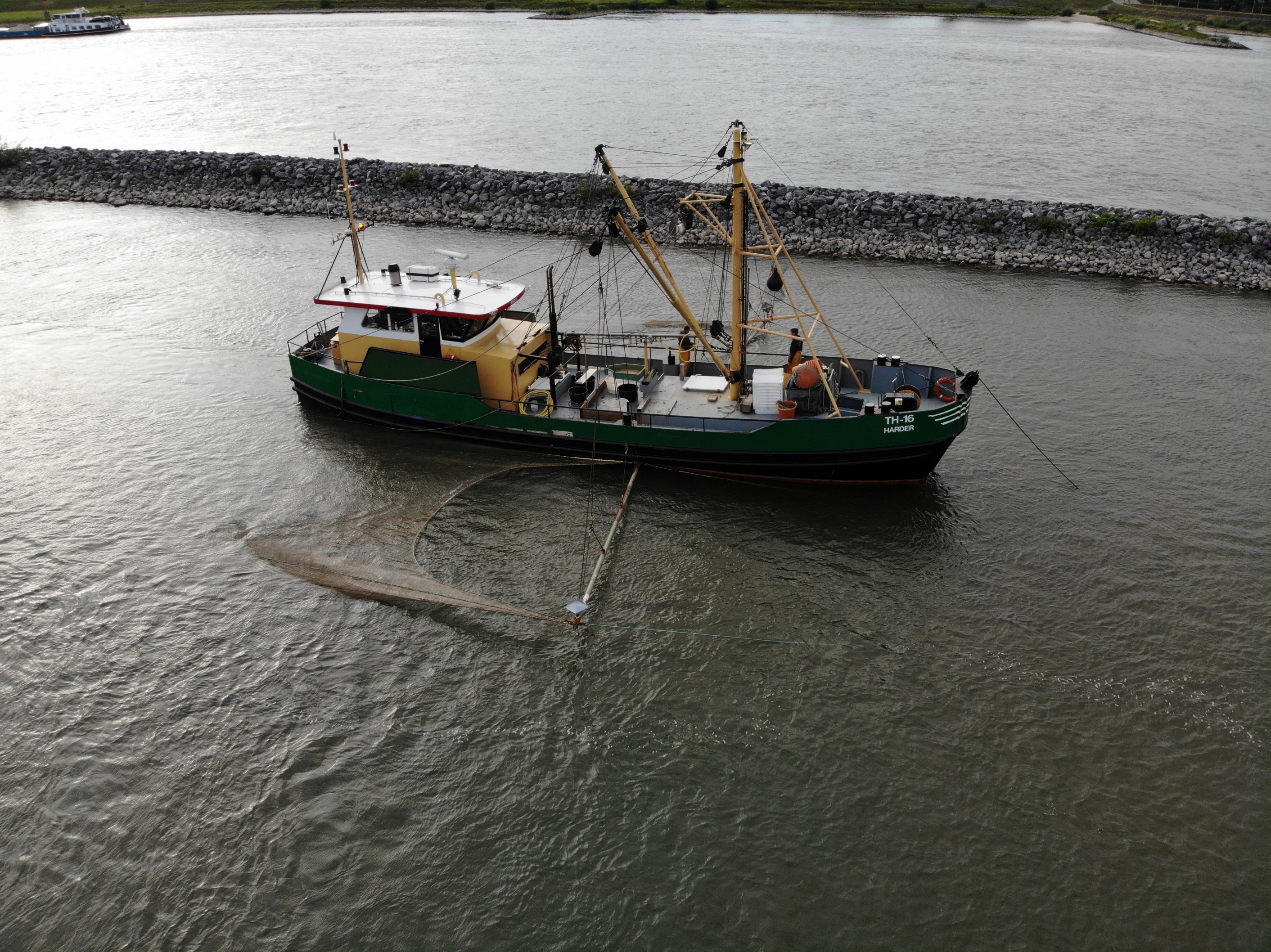 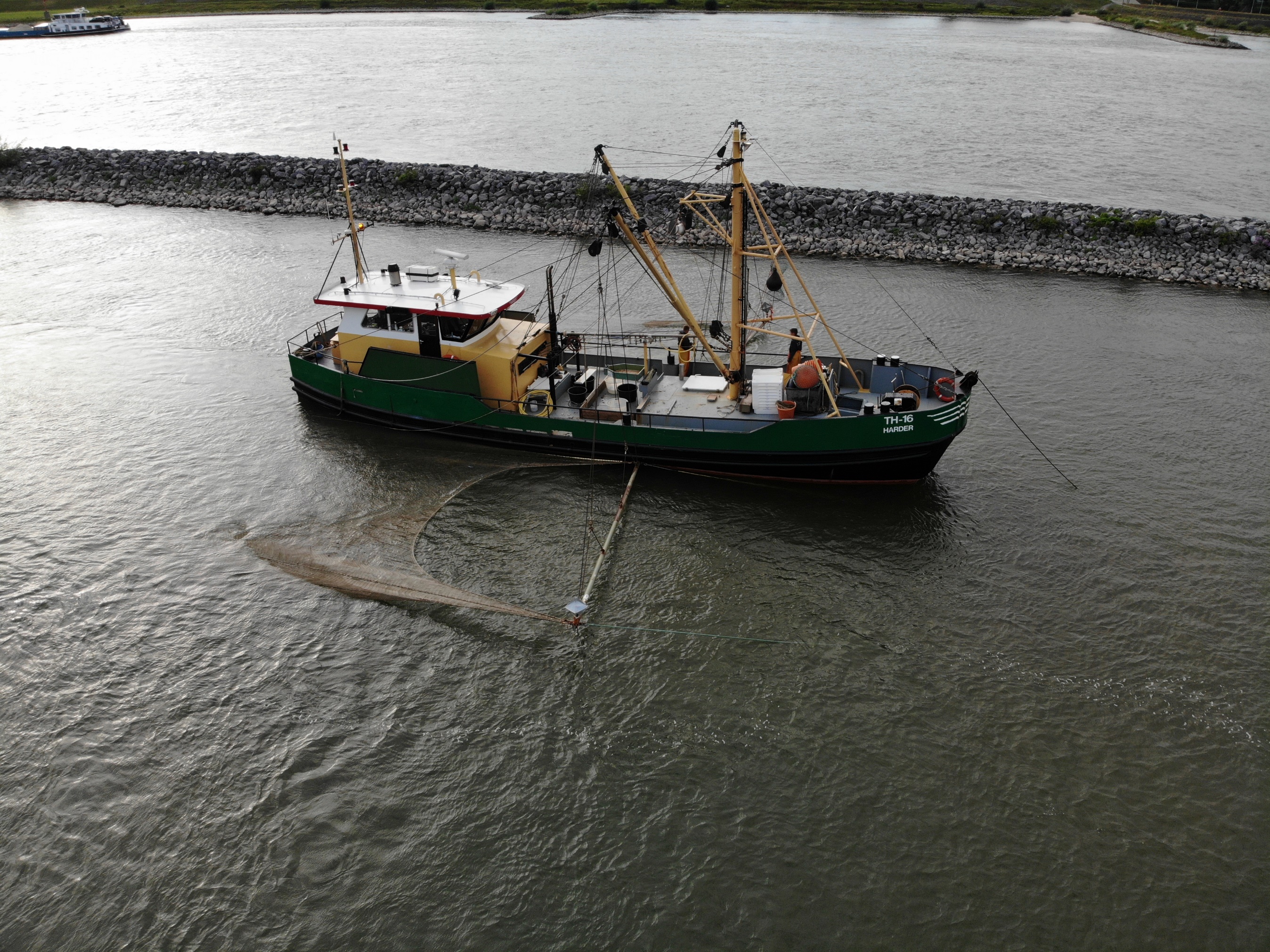 NL: 3,3 – 6,7% of river 240 m
DL: 3,1 % of river 320 m
Method
flow direction
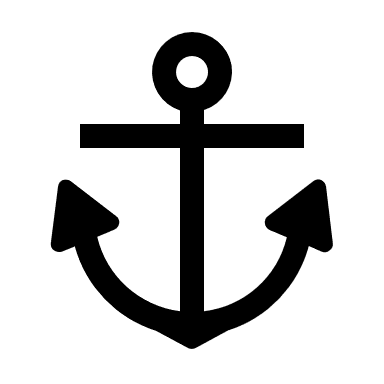 8 meter
50 meter
4 m (bottom)
4
Method
Stow net fishing
Stow net: funnel-shaped net, passive gear
Different moments: (day-night, spring and autumn) 
Different locations: Rees (DE) vs Tiel (NL)
Fish determination and measurement on board
5
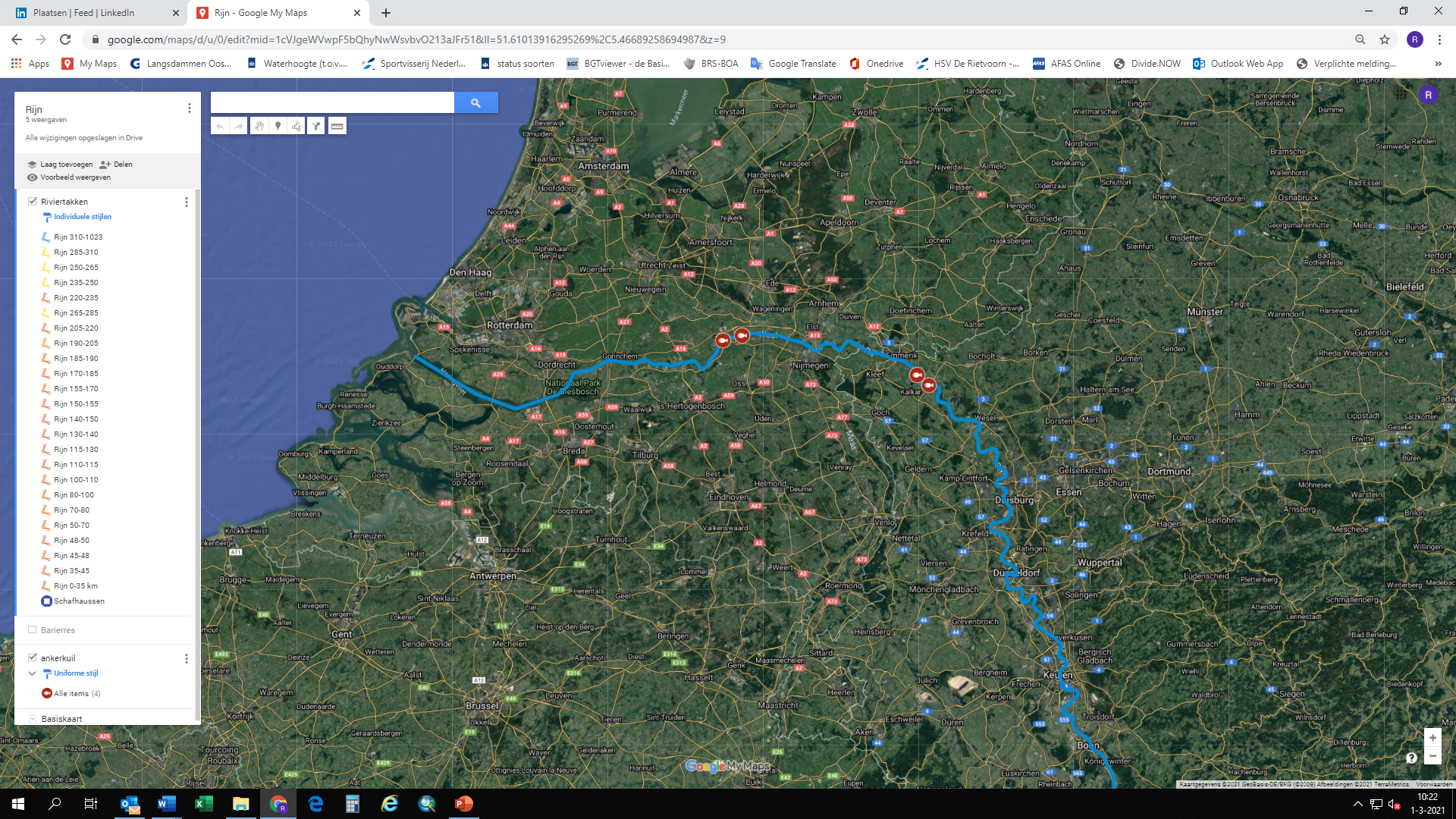 Tiel, km 910
79% Rhine discharge
240 m width
Grieth, km 840
100% Rhine discharge 320 m width
6
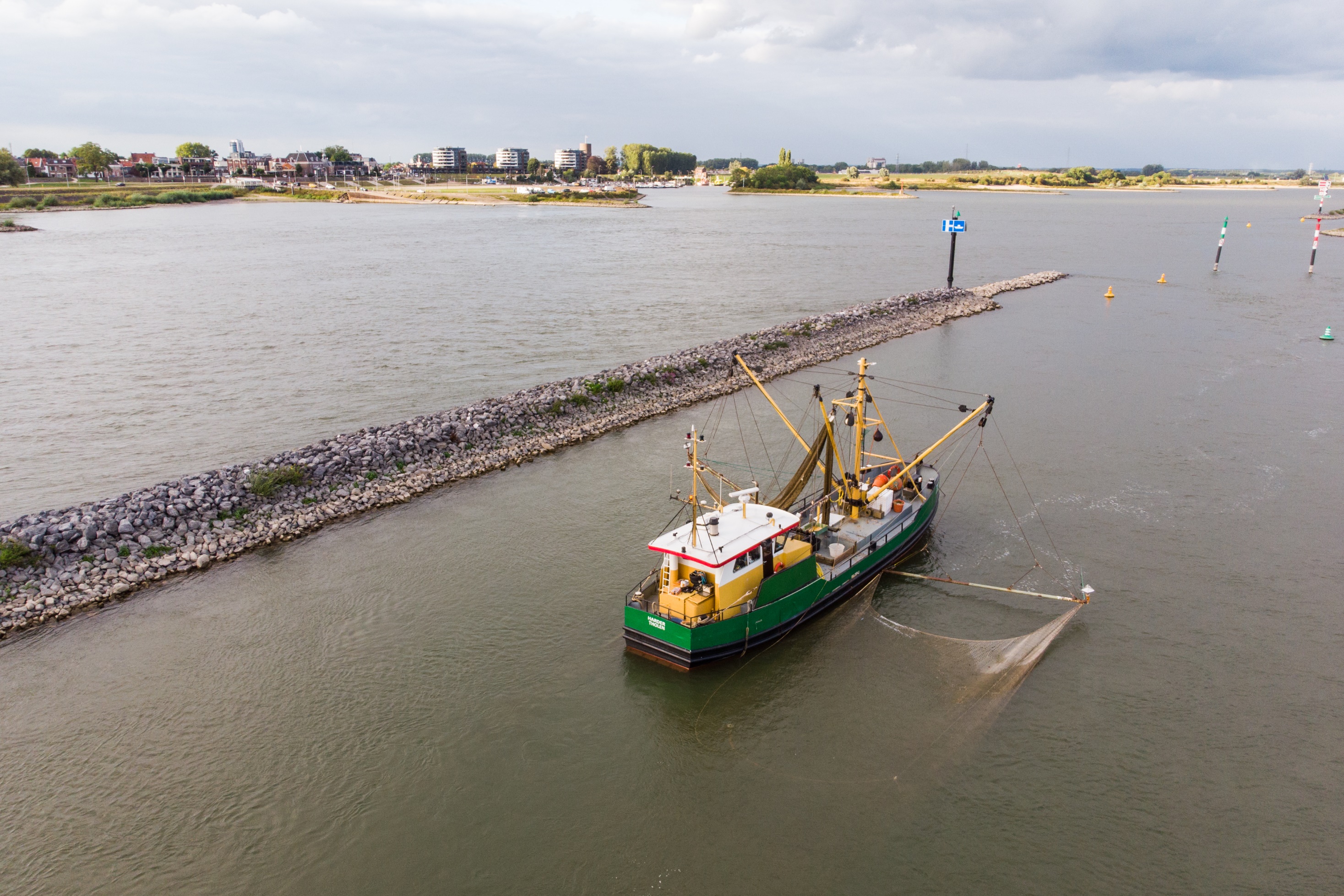 Tiel
7
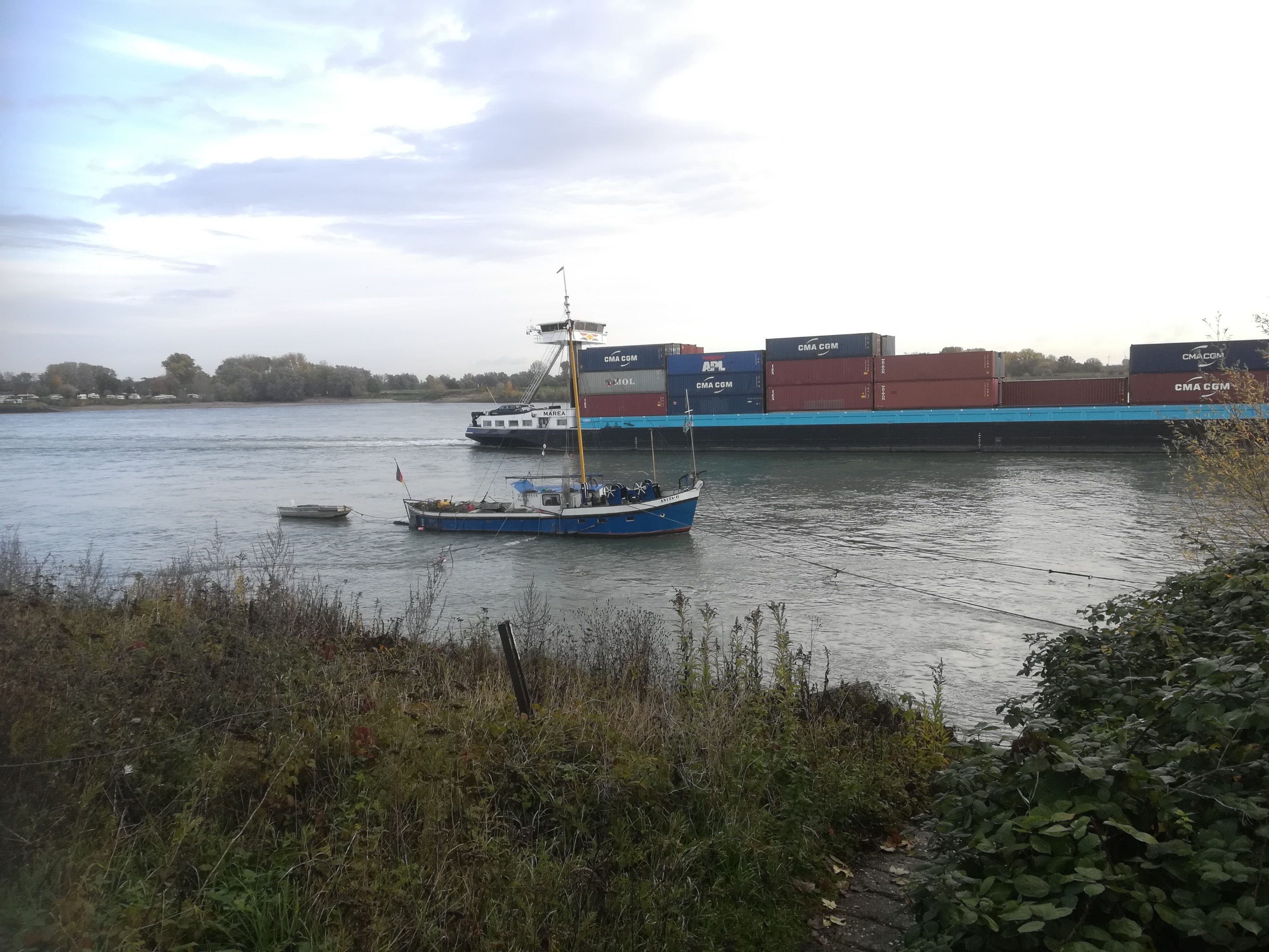 Grieth
8
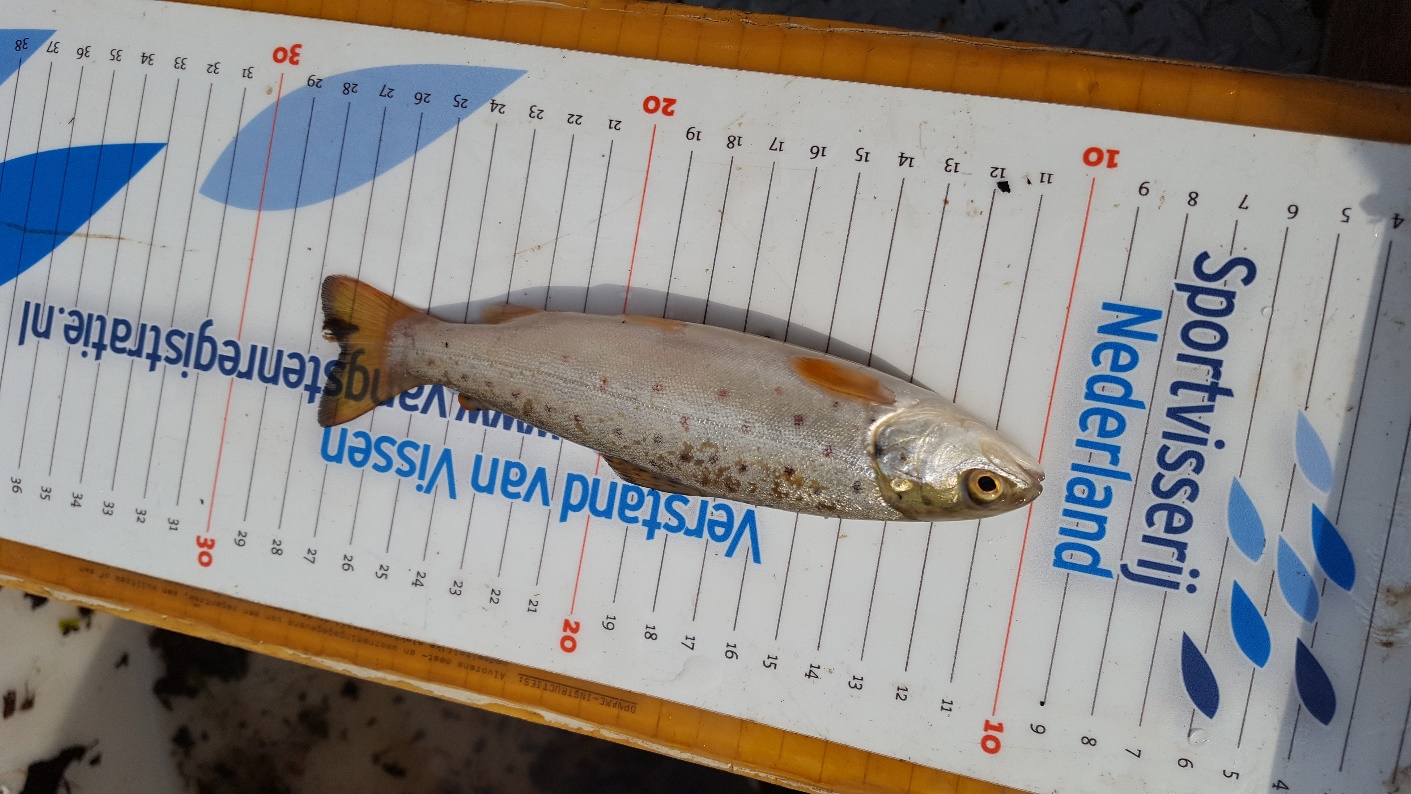 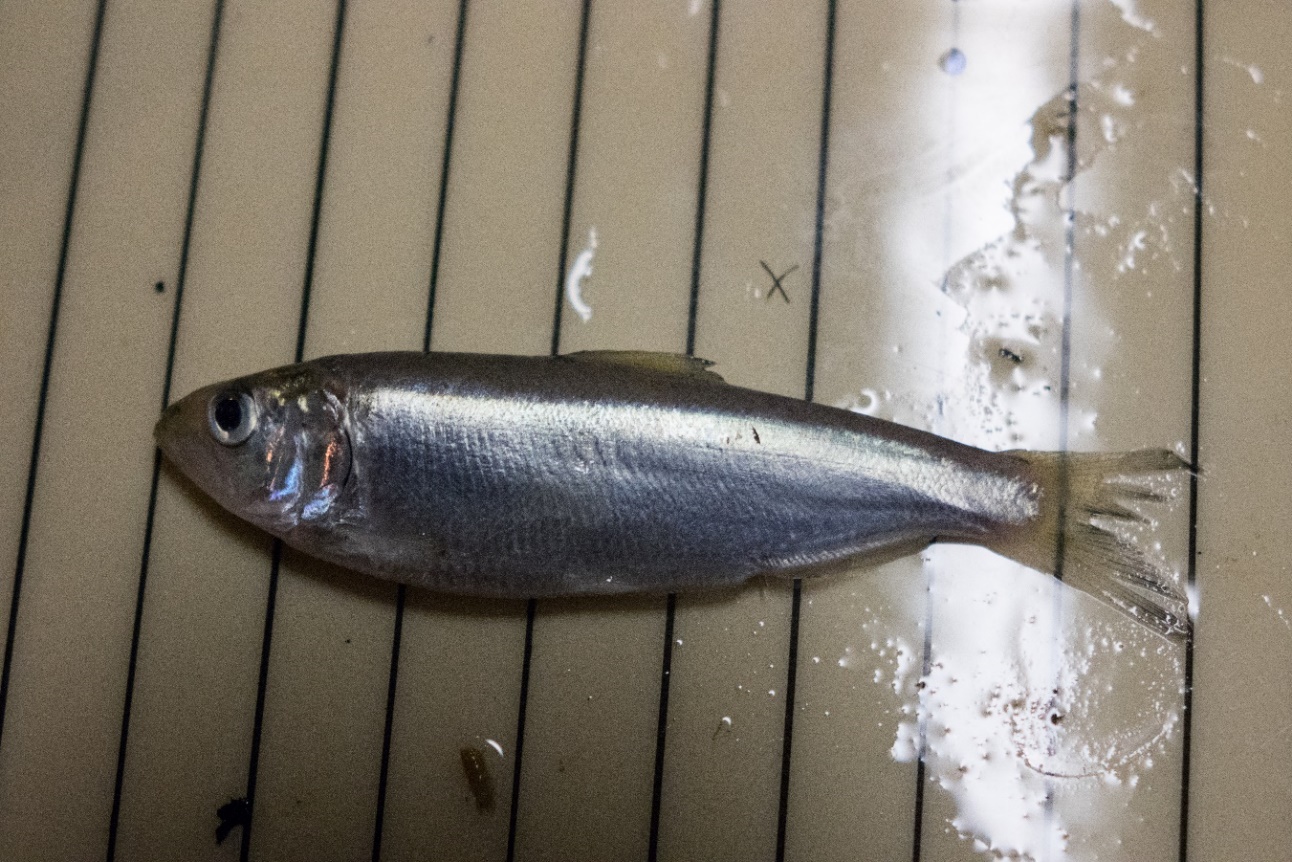 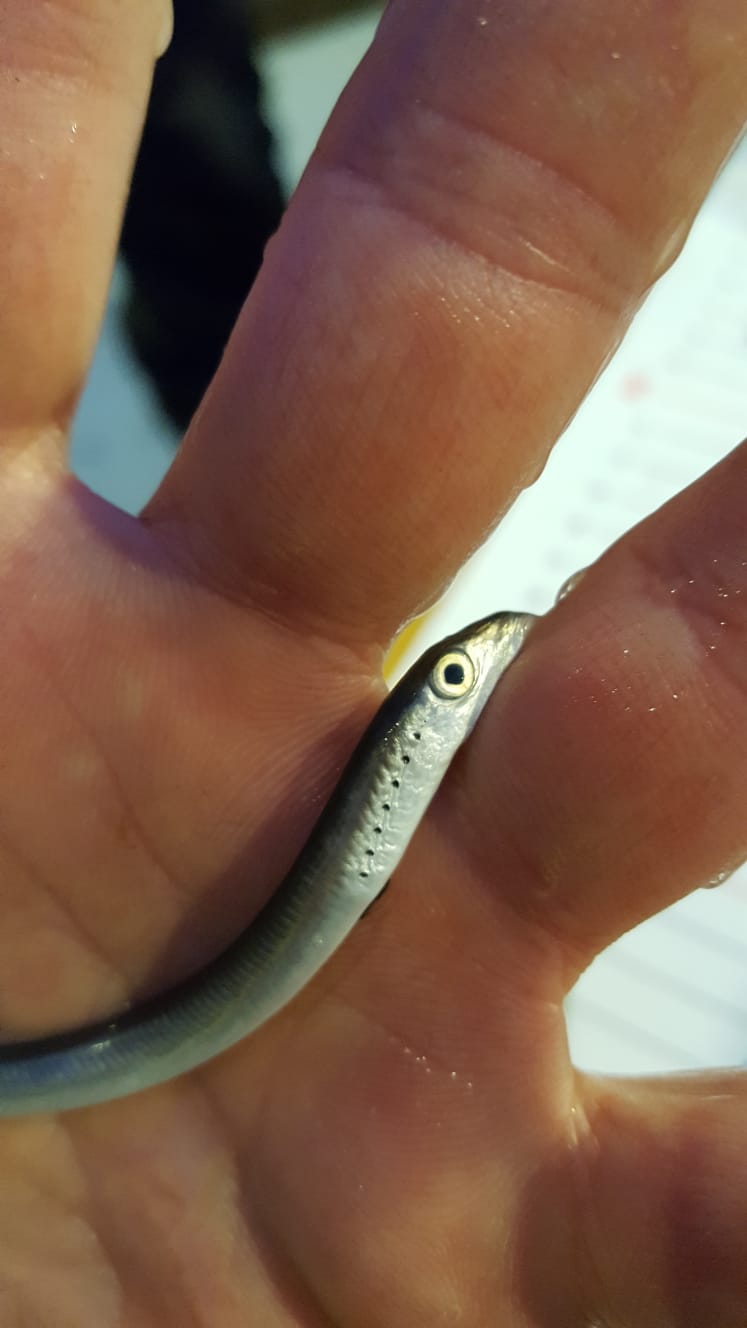 Stow net fishing as a sampling technique for down stream migrating fish?
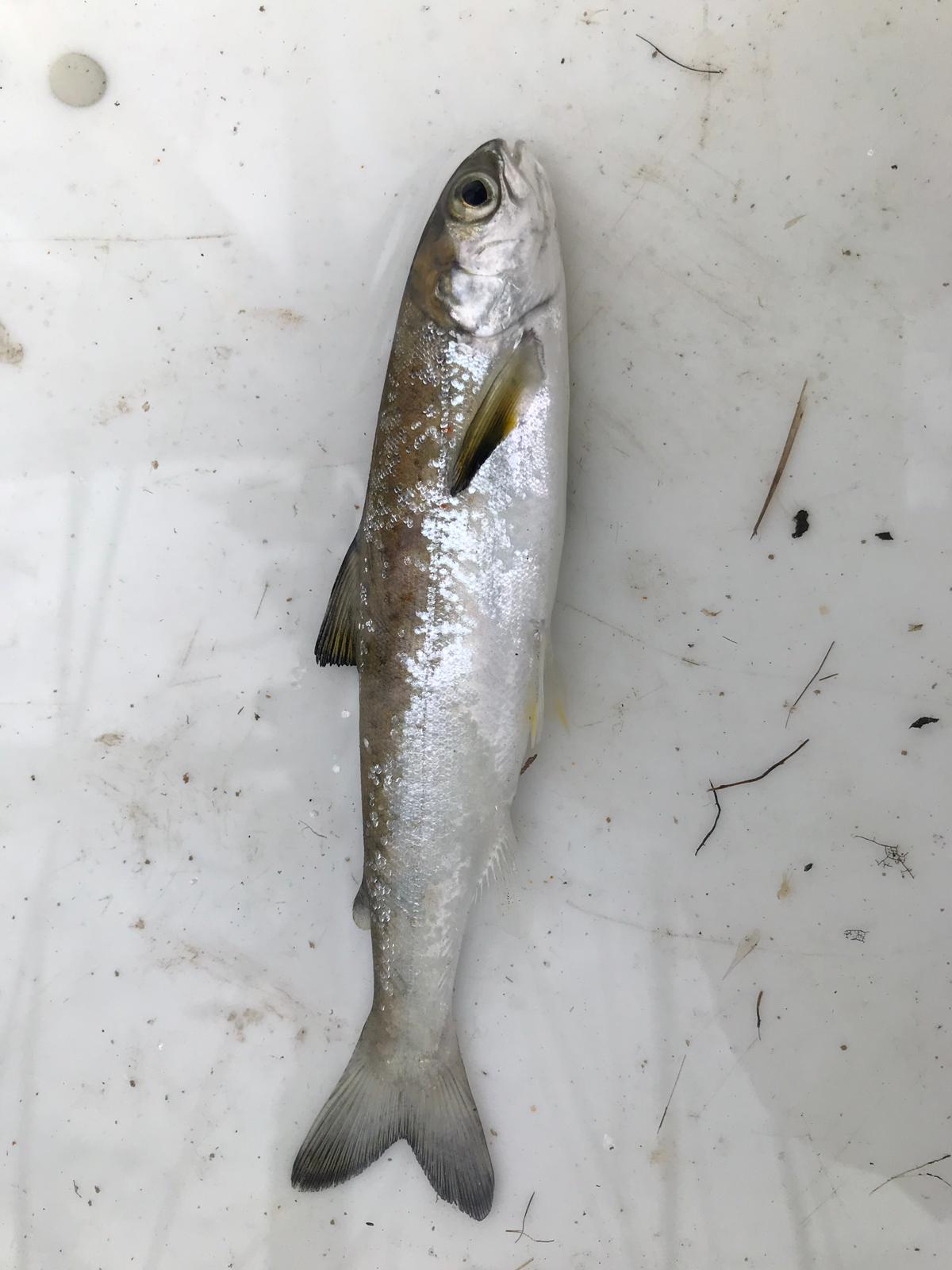 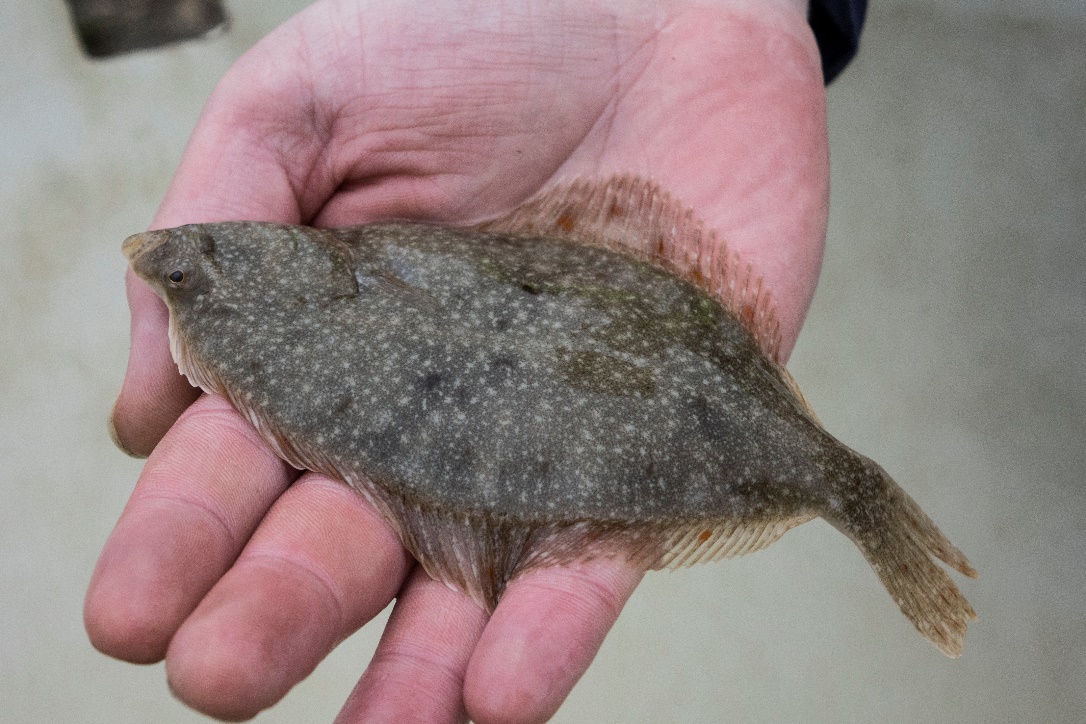 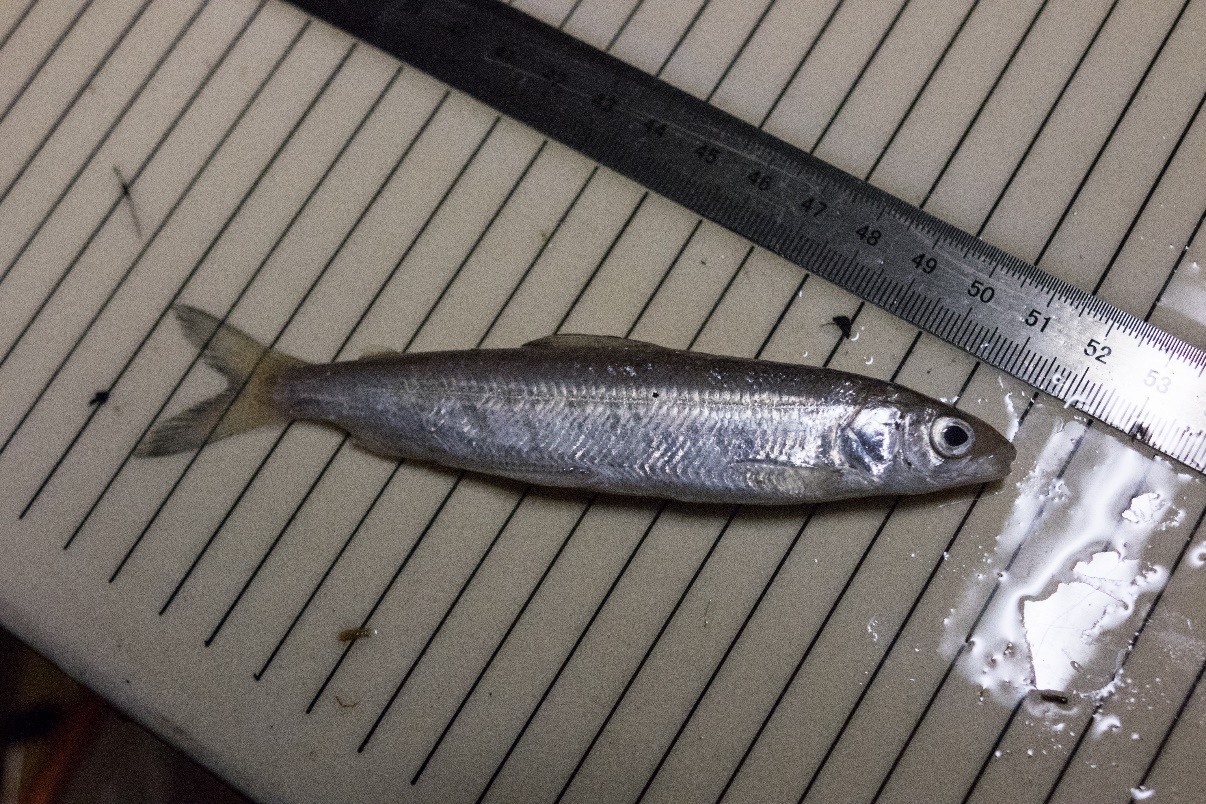 9
Prelimanary results Netherlands
Species richness
35 fish species (NL)
Higher diversity at nigth
Highest diversity in October
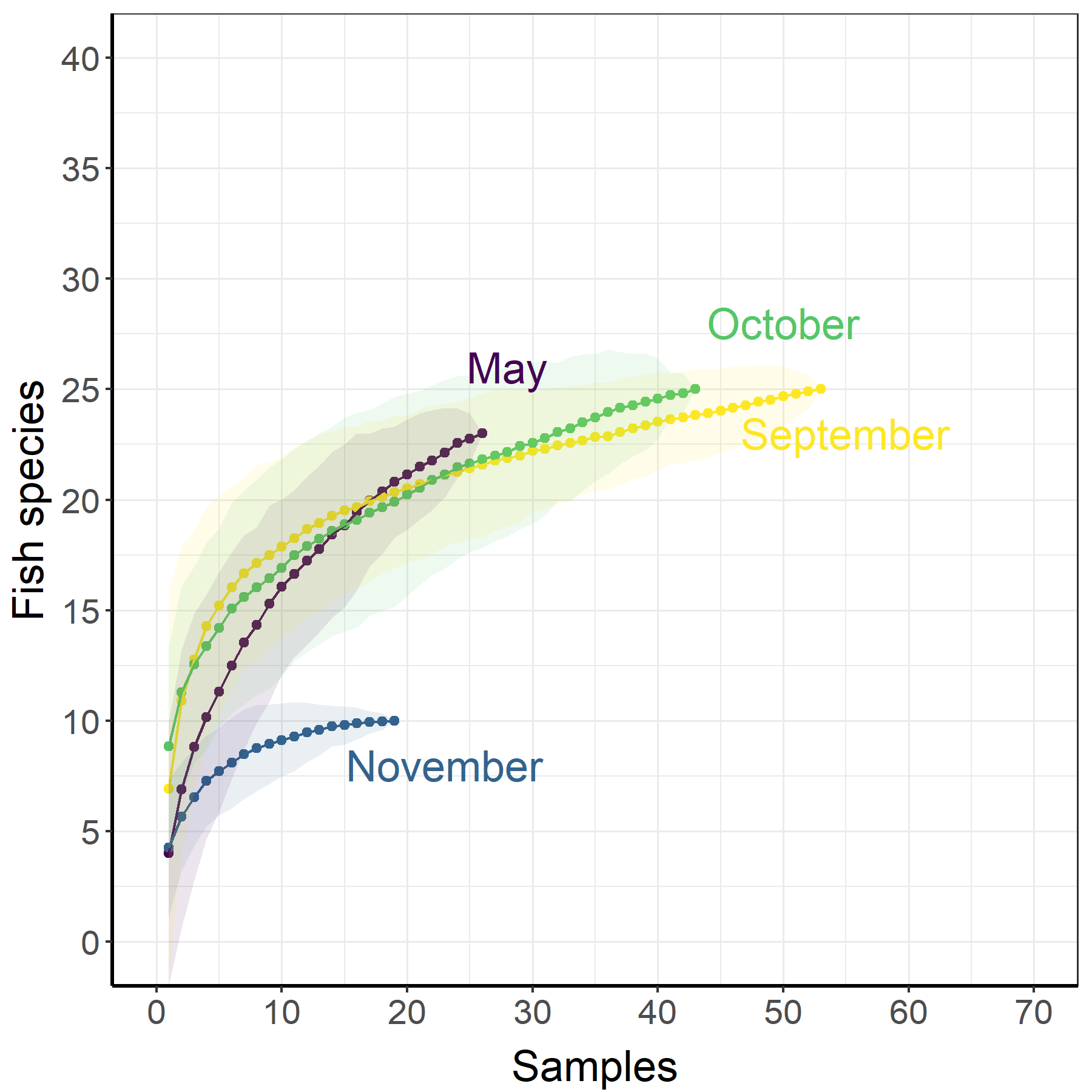 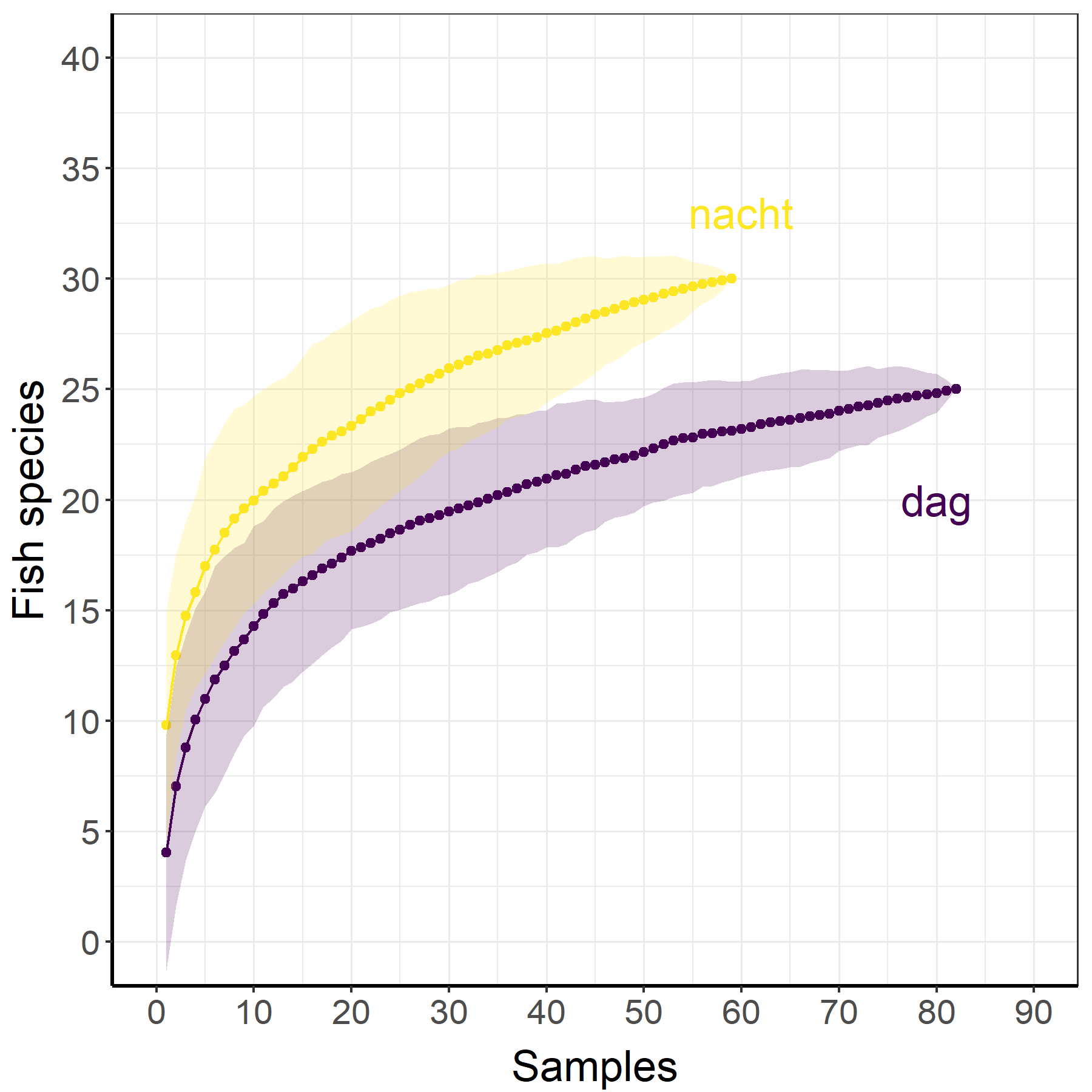 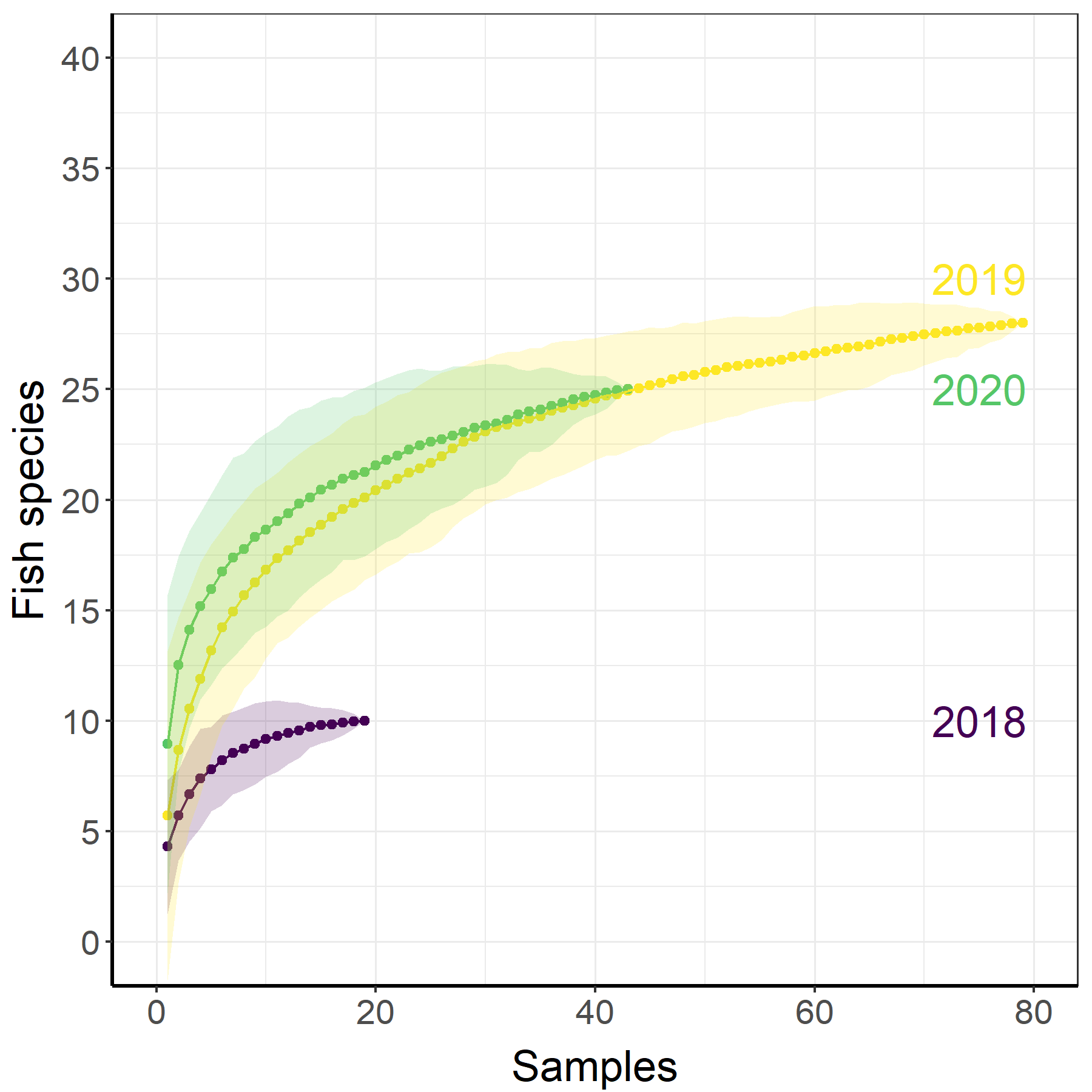 Species Accumulation Curve
10
Prelimanary results Netherlands
Fish density
Highest abundance at nigth and October
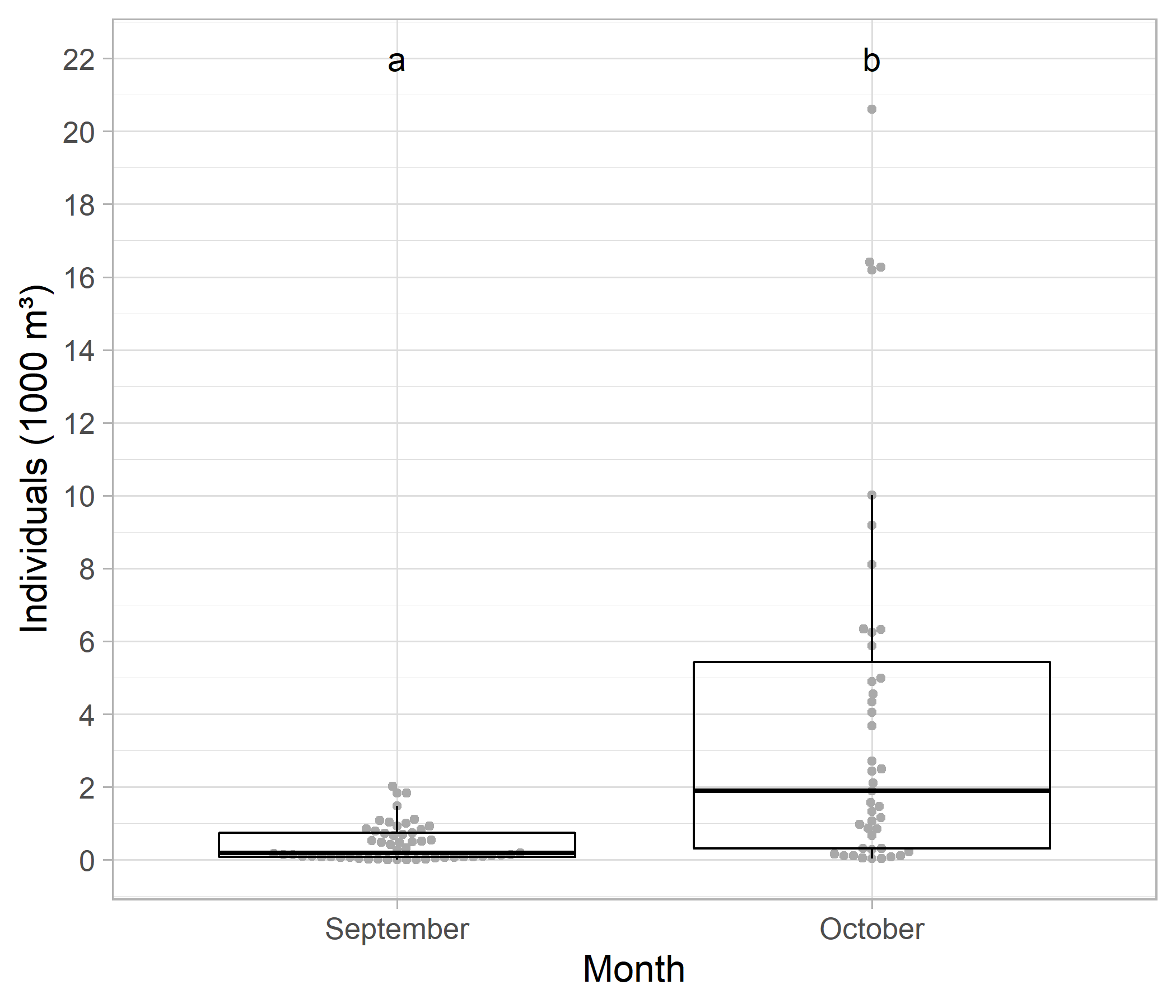 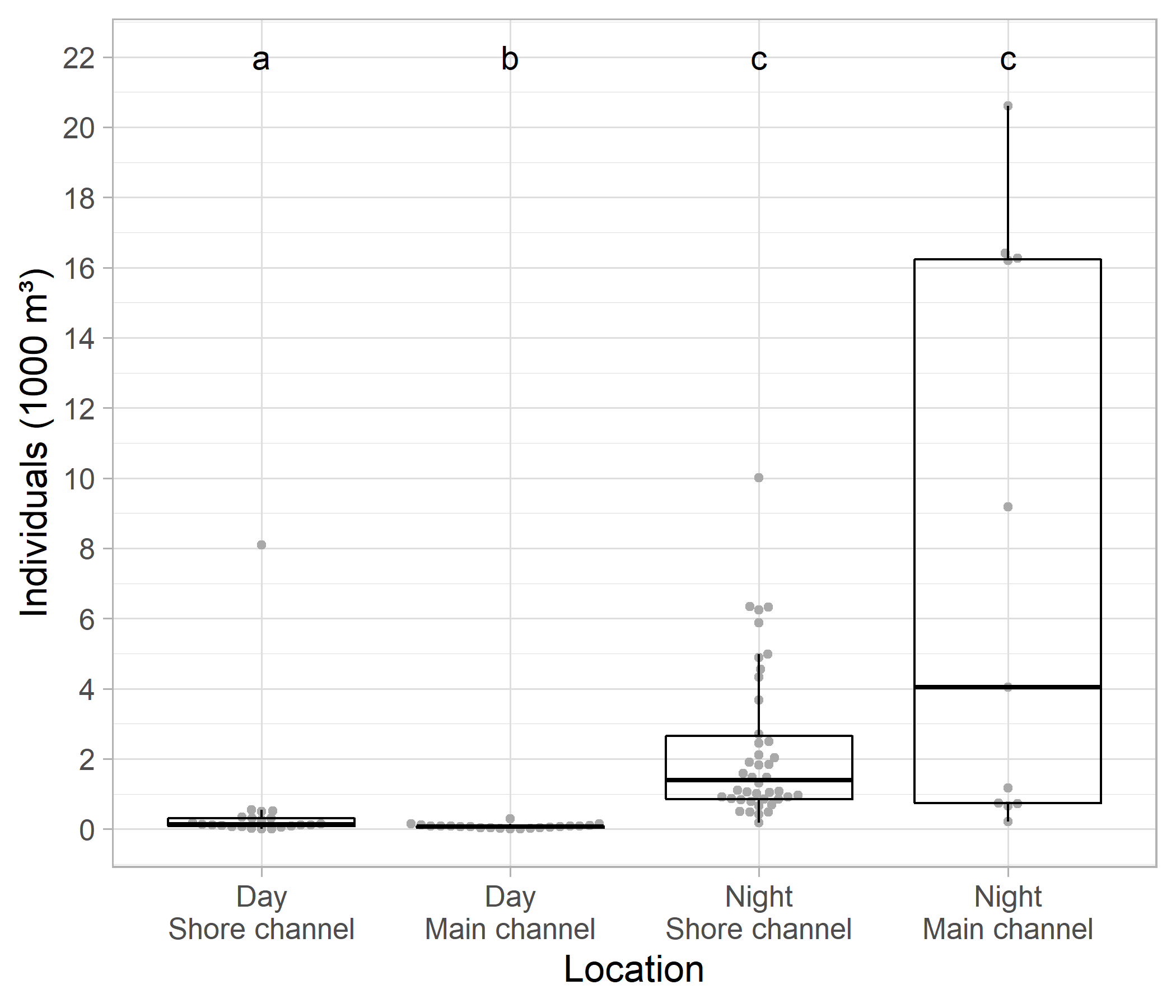 (appr. 30 sec fishing)
11
Prelimanary results
Comparison Germany – Netherlands
Different approach:
Germany: existing fishery, very flexible, continuously, fishing mainly at night, one sample per day
Netherlands: hiring a fishermen with personel, fixed schedule, 5 to 10 samples per fishing day.
More German data available
12
Prelimanary results
Comparison Germany – Netherlands
Species composition (most common)-all data pooled:
13
Prelimanary results
Comparison Germany – Netherlands
Length composition in October
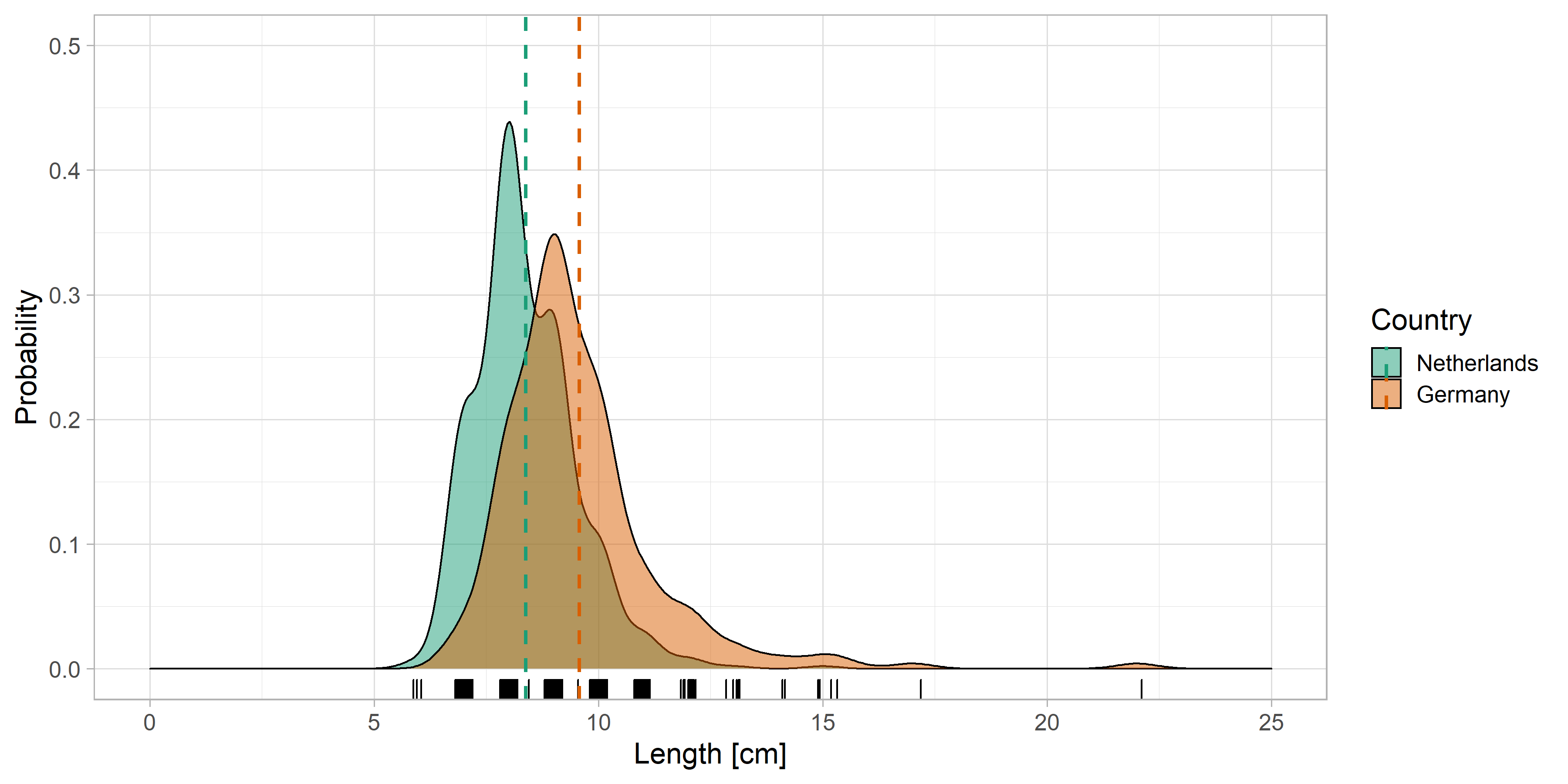 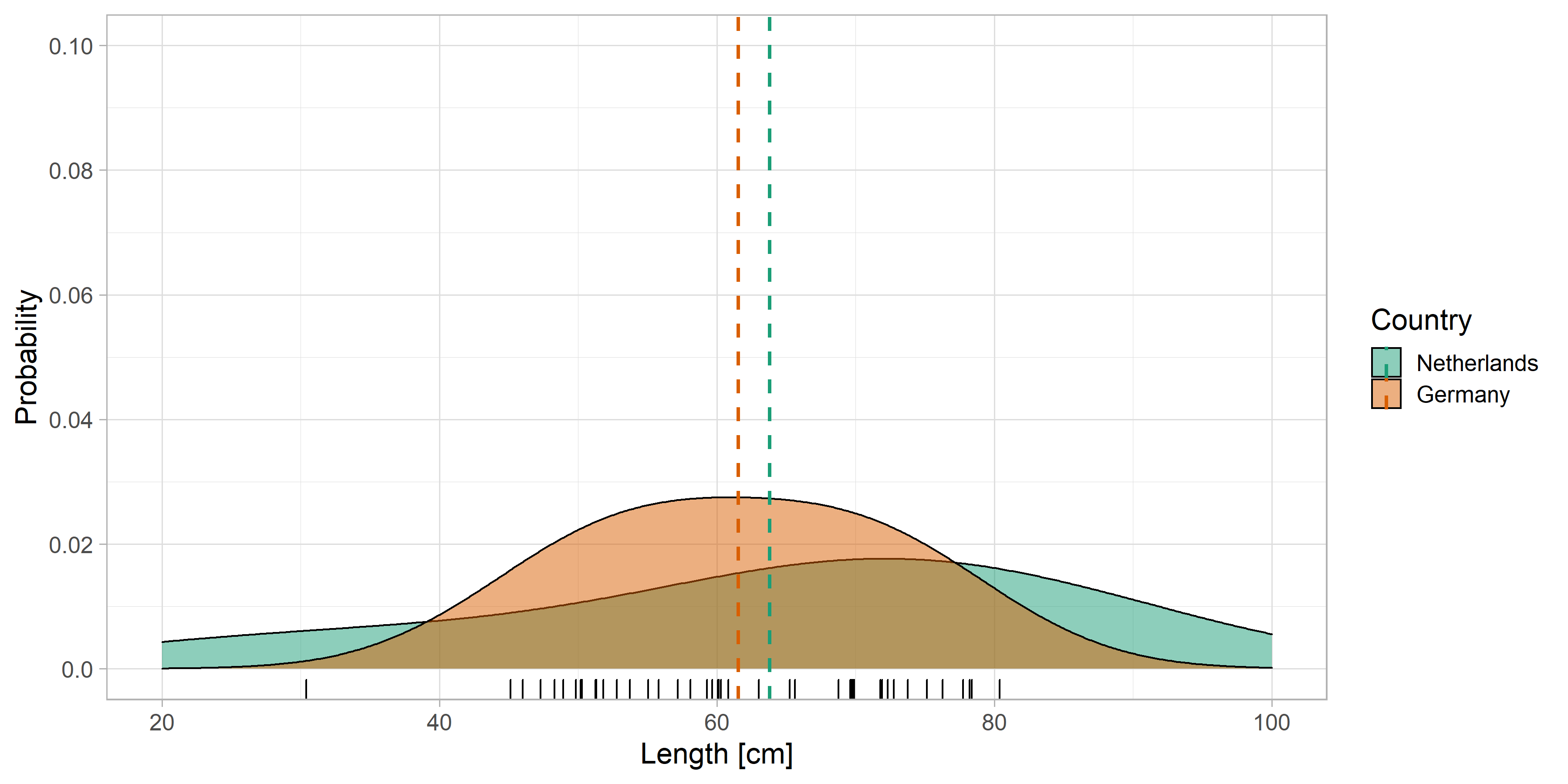 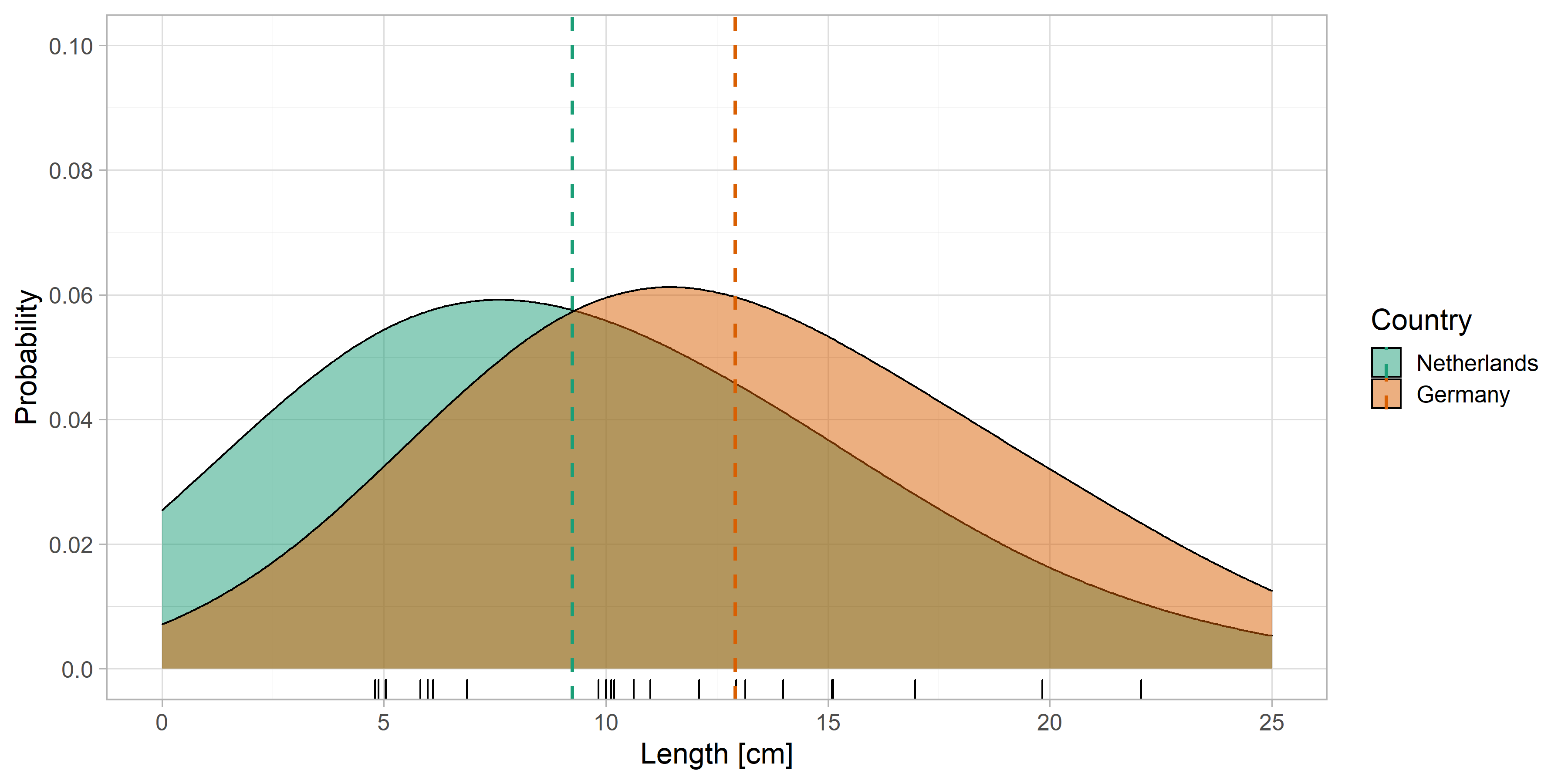 Barbel
Perch
Eel
25
25
100
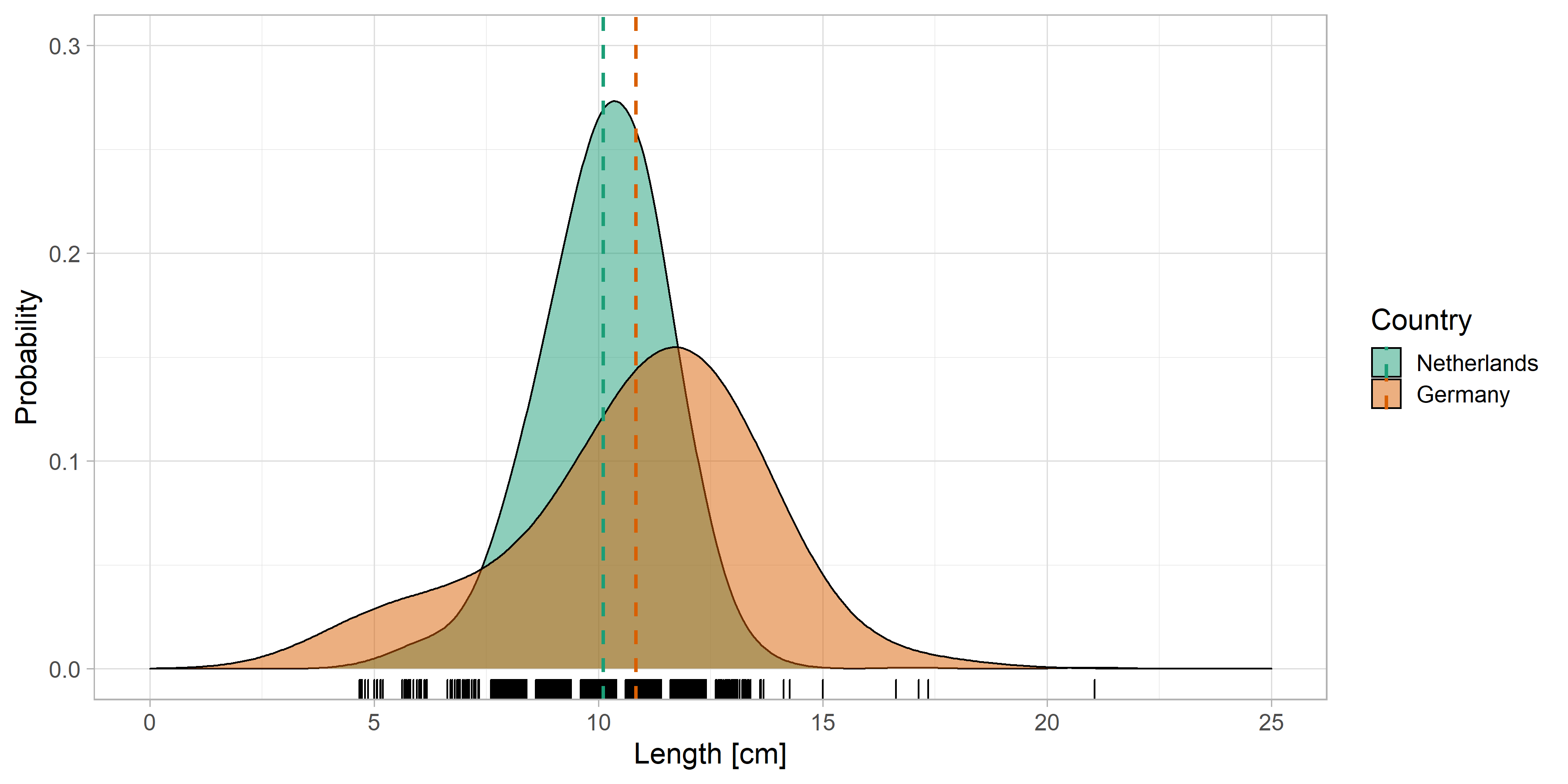 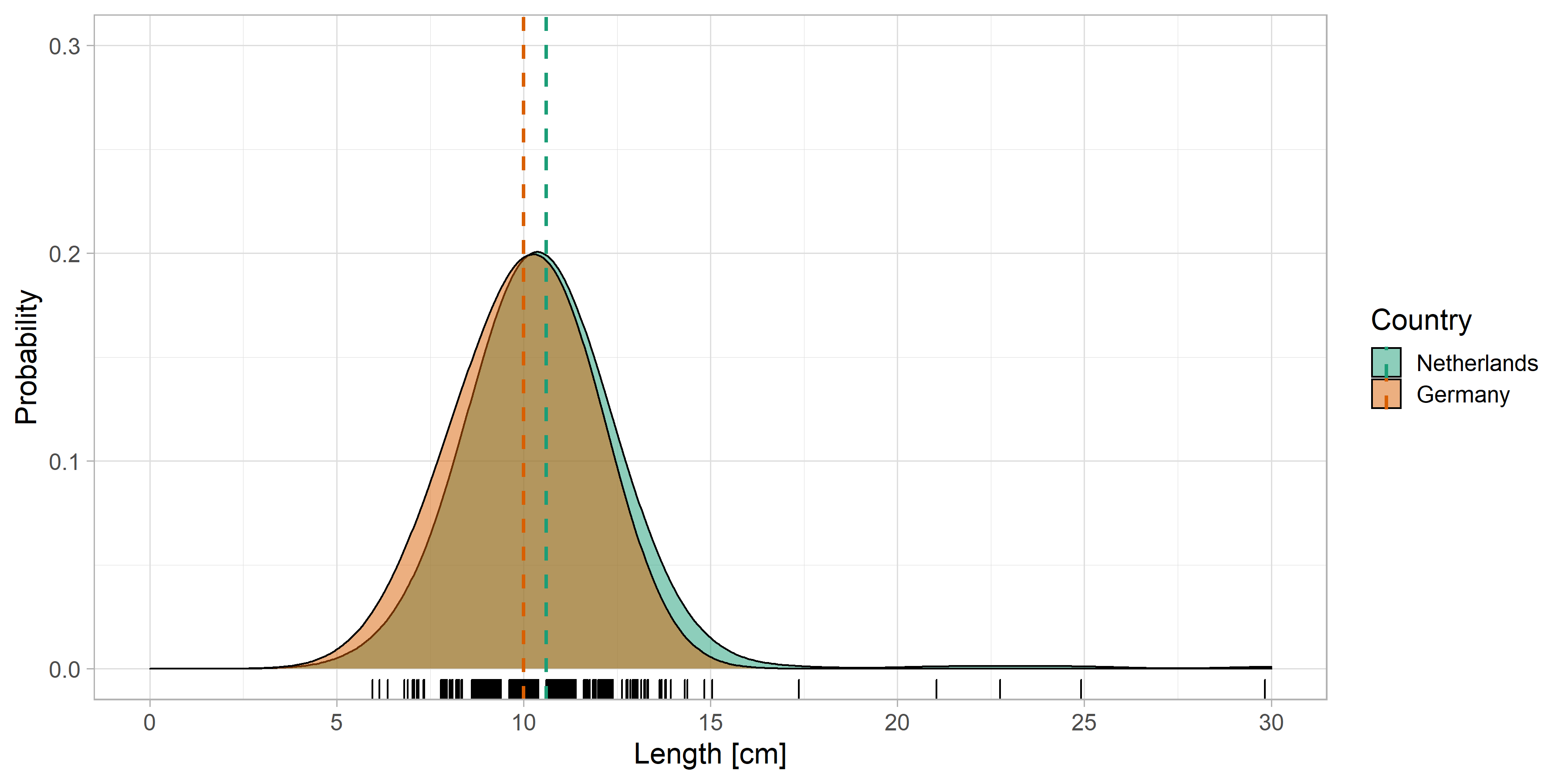 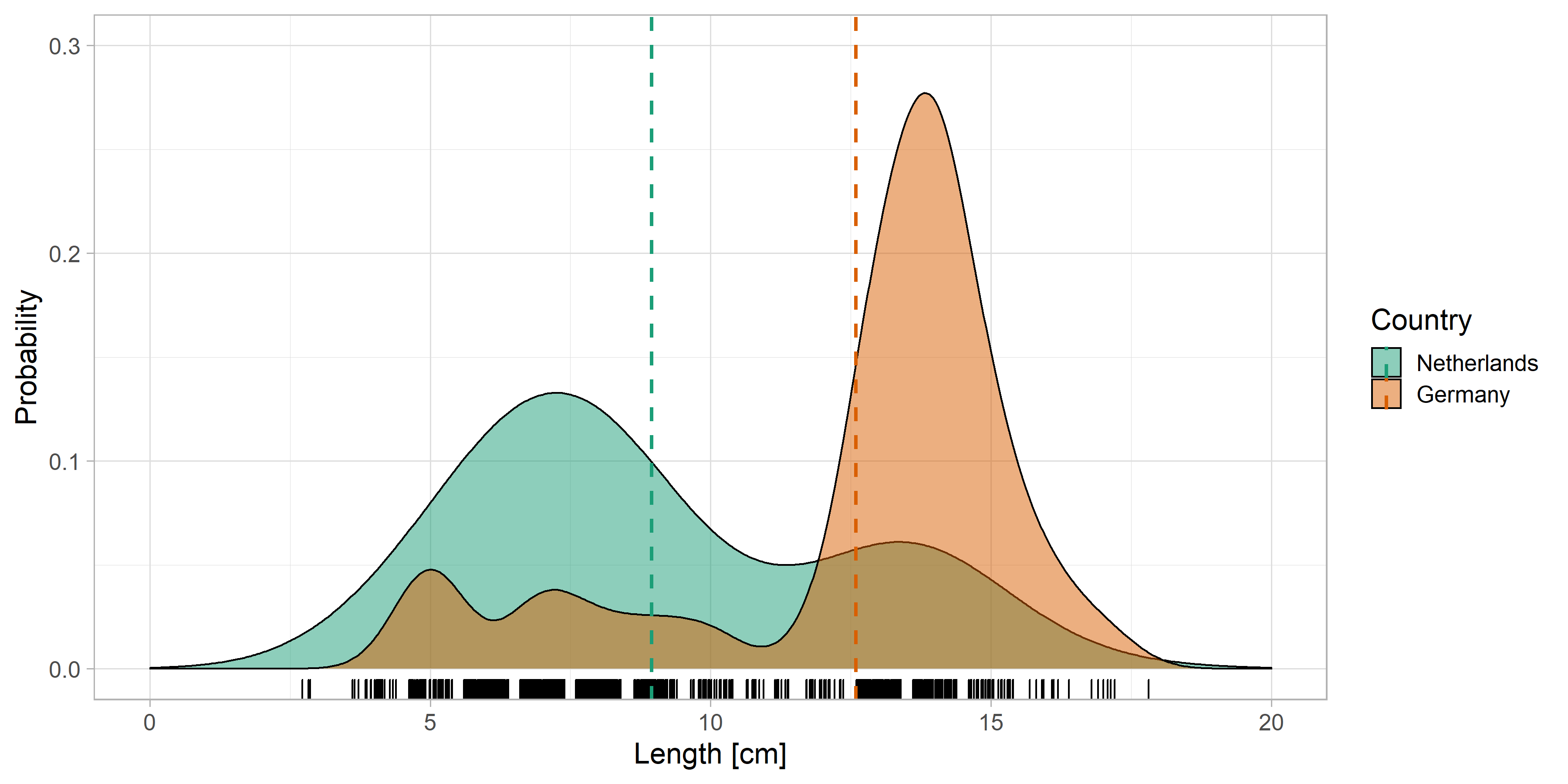 Nase
Bleak
Ide
20
30
25
14
Prelimanary conlusions
Stow net fisheries are suitable for monitoring diadromous fish (all species):
Quantative monitoring
Behavioural monitoring
Differences in species en length composition DE - NL
Comparing DE and NL results: insigth in losses of downstream migration.
Stow net fisheries could be an instrument for monitoring knakaal. 
River dynamics (discharge, temperatures) ask for year-round monitoring (or flexible based on early warnings). A fixed and limited schedule is not suitable.
15
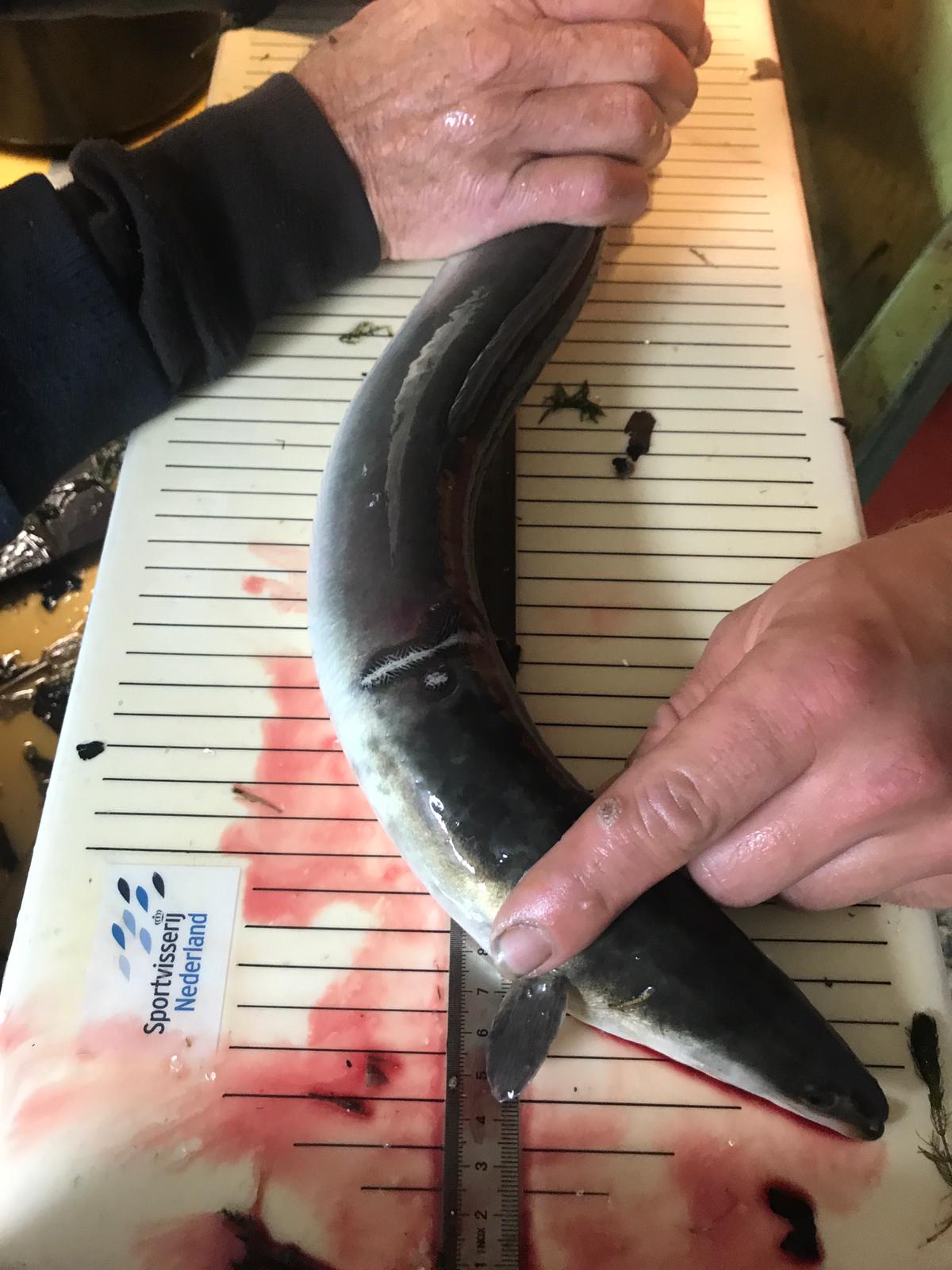 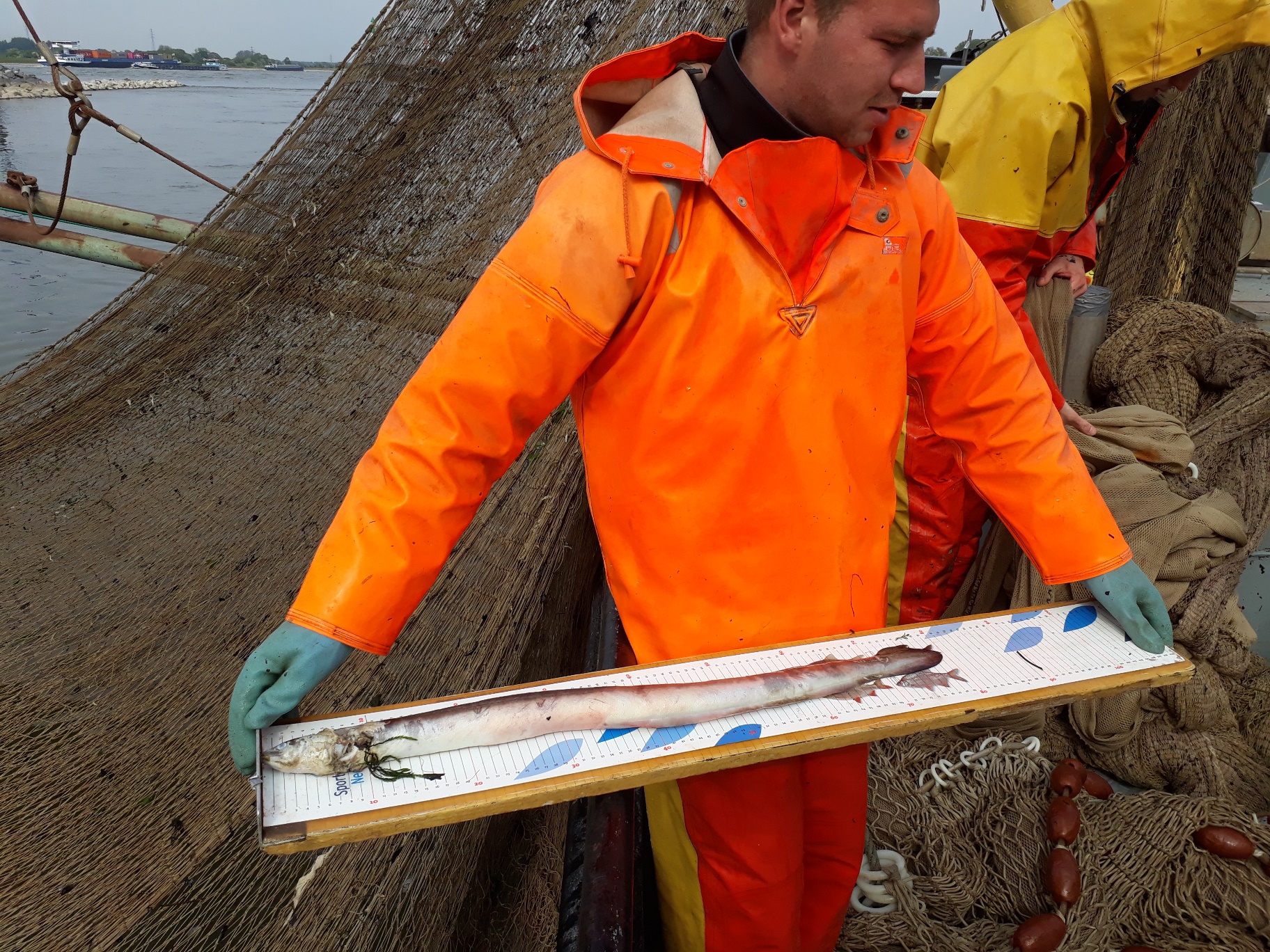 Stow net fishing as a sampling technique for “knakaal”?
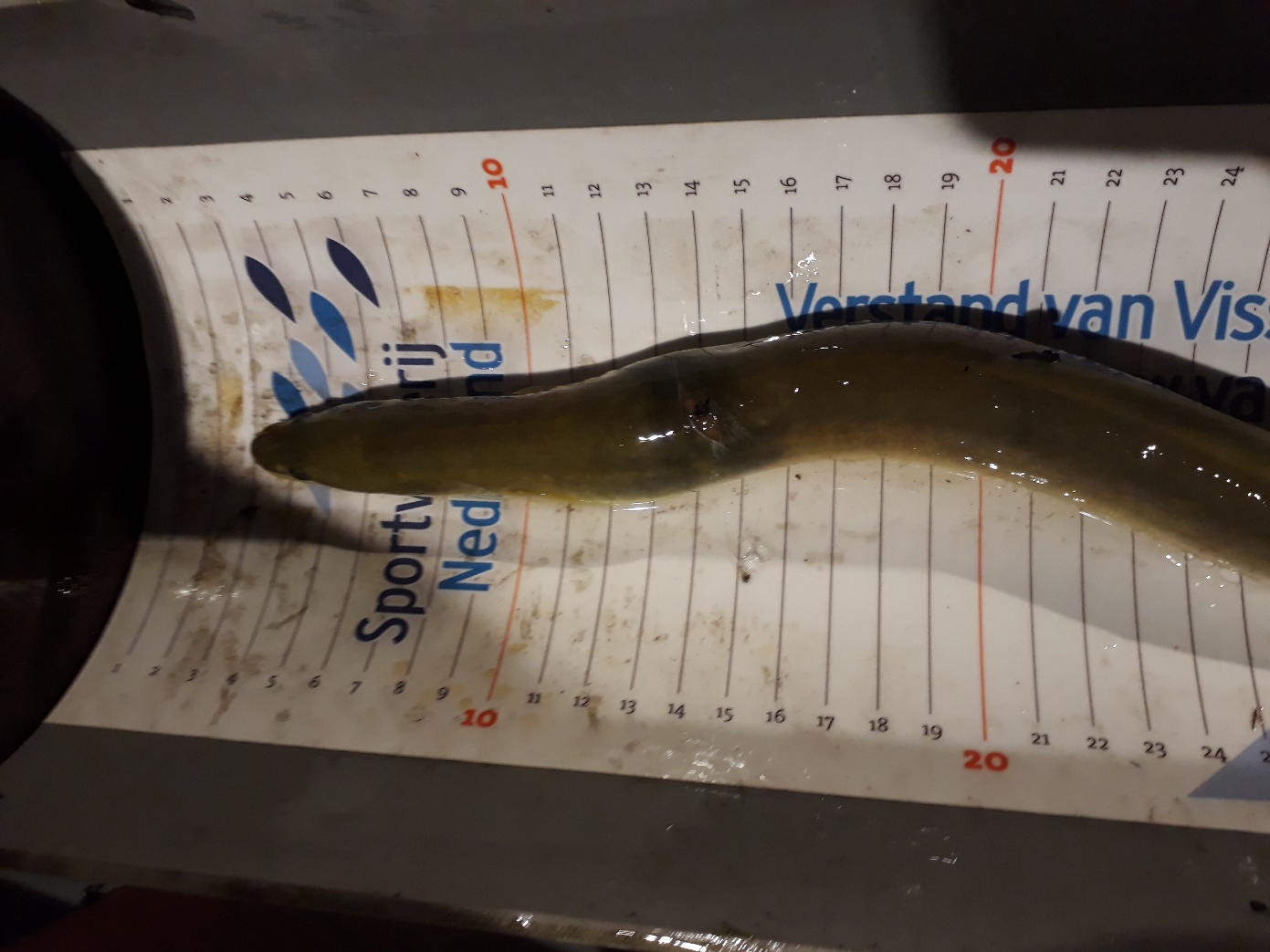 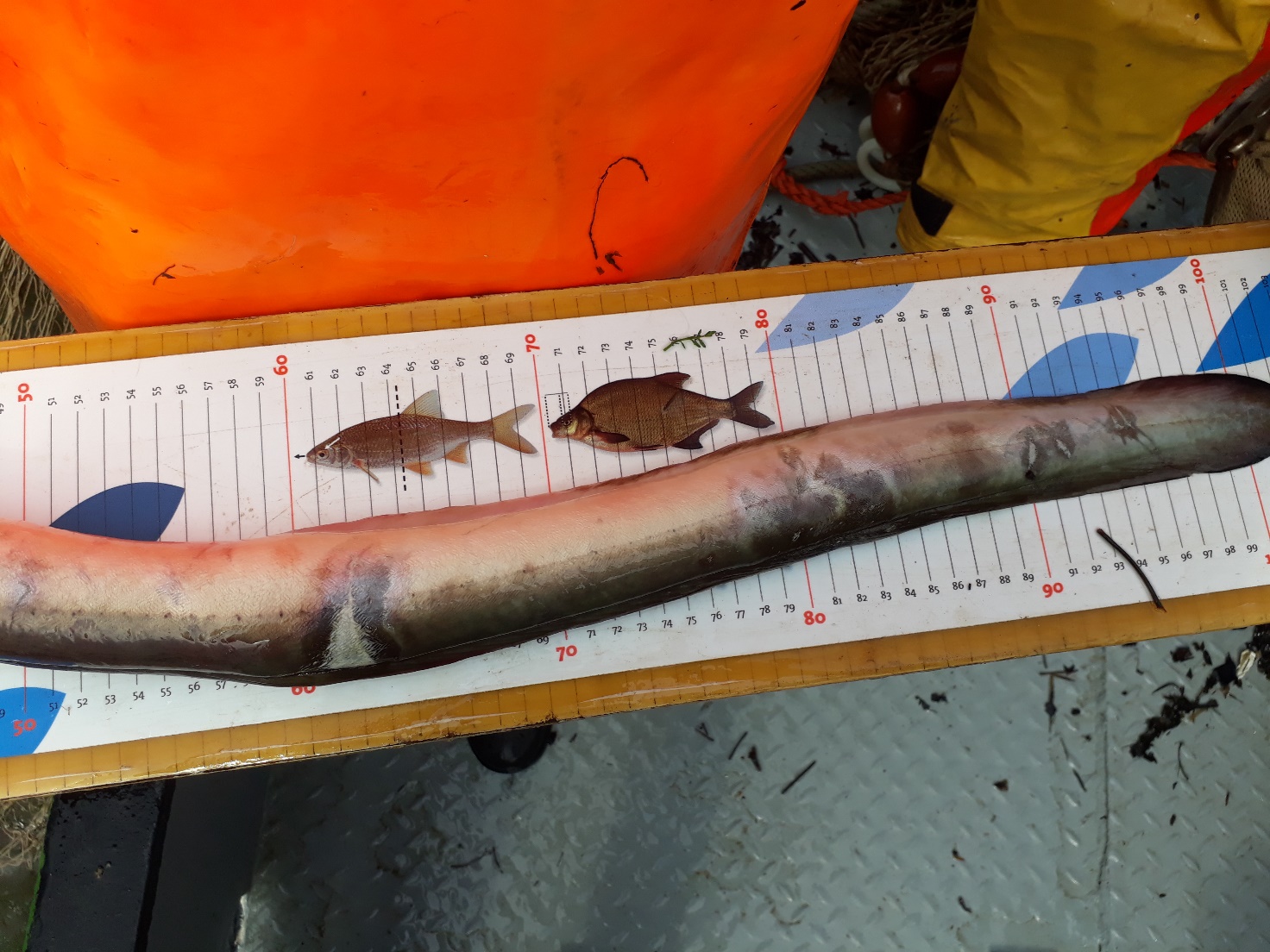 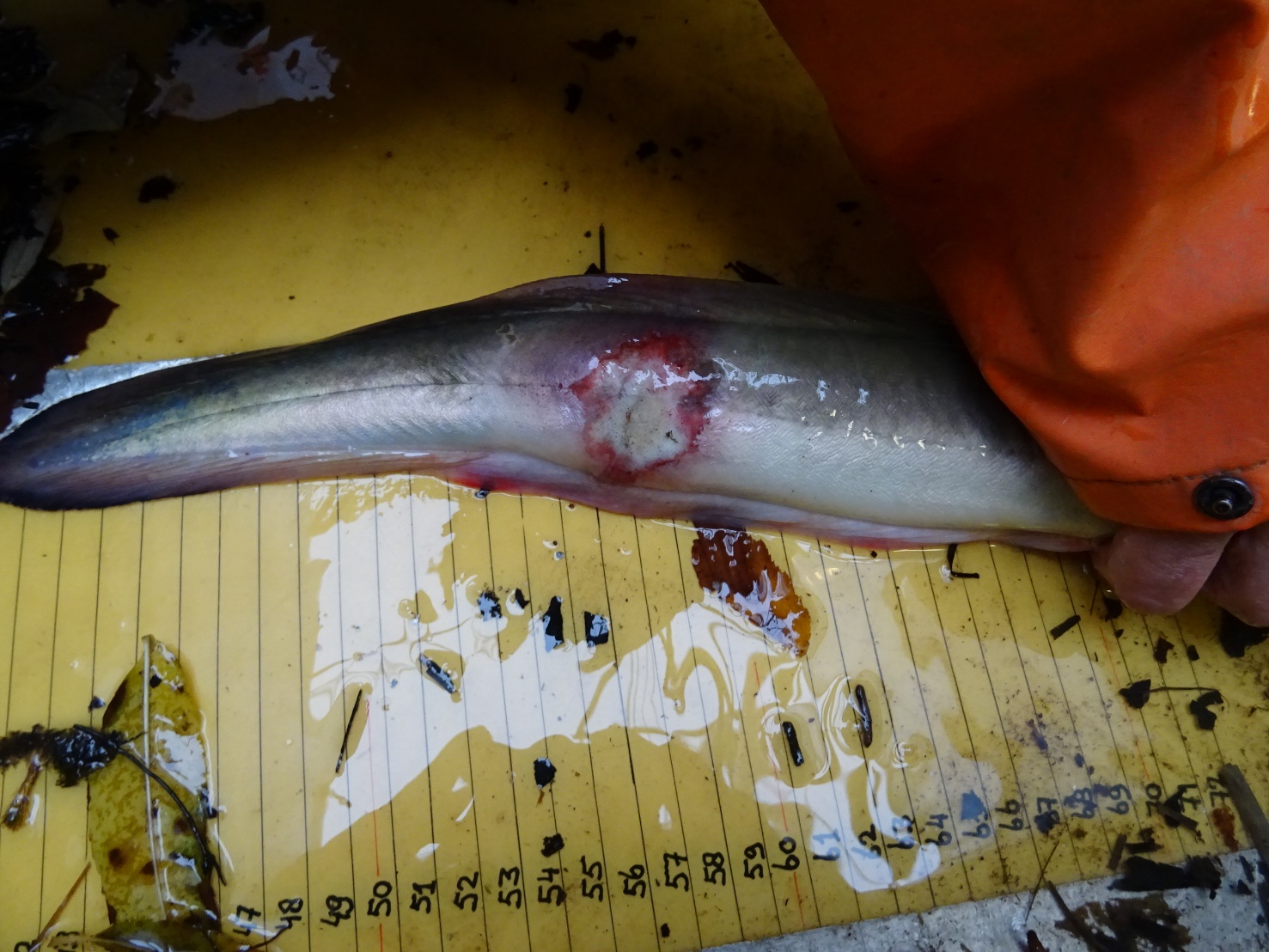 16
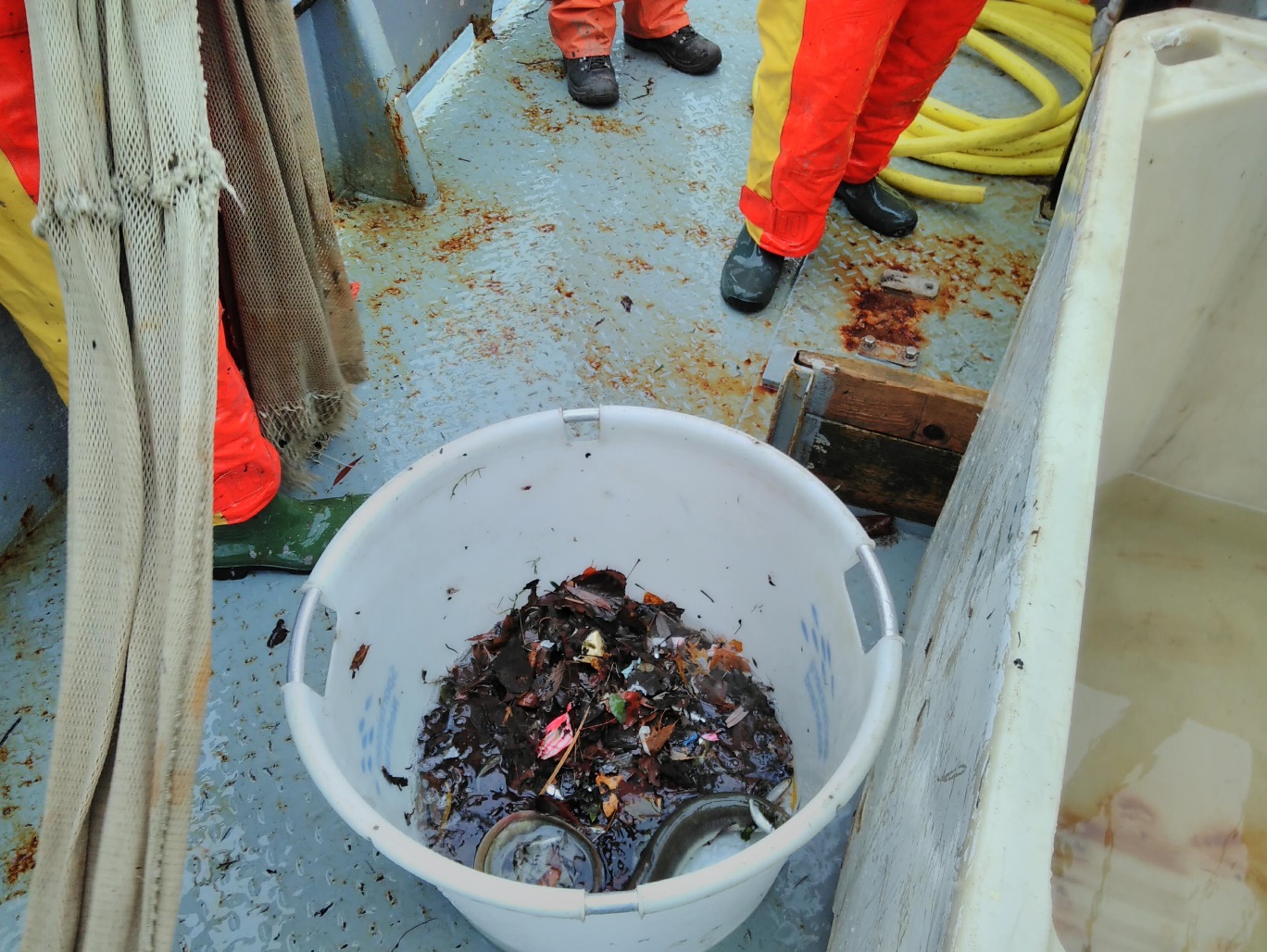 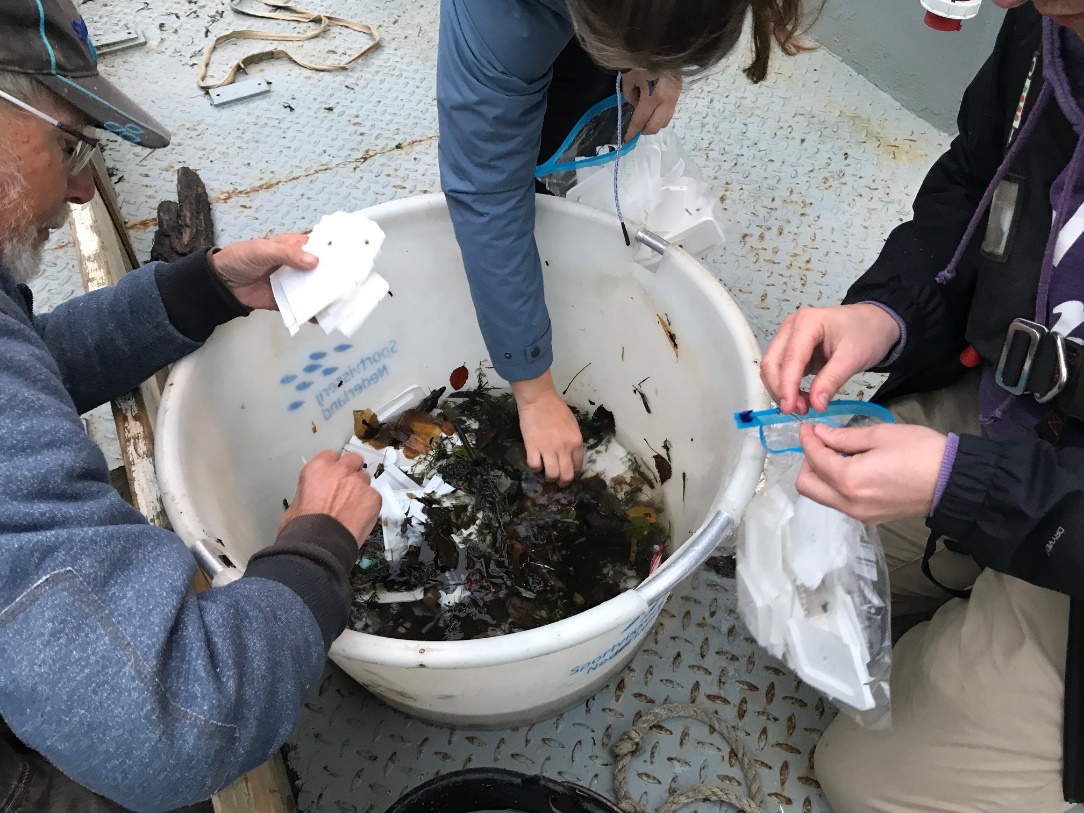 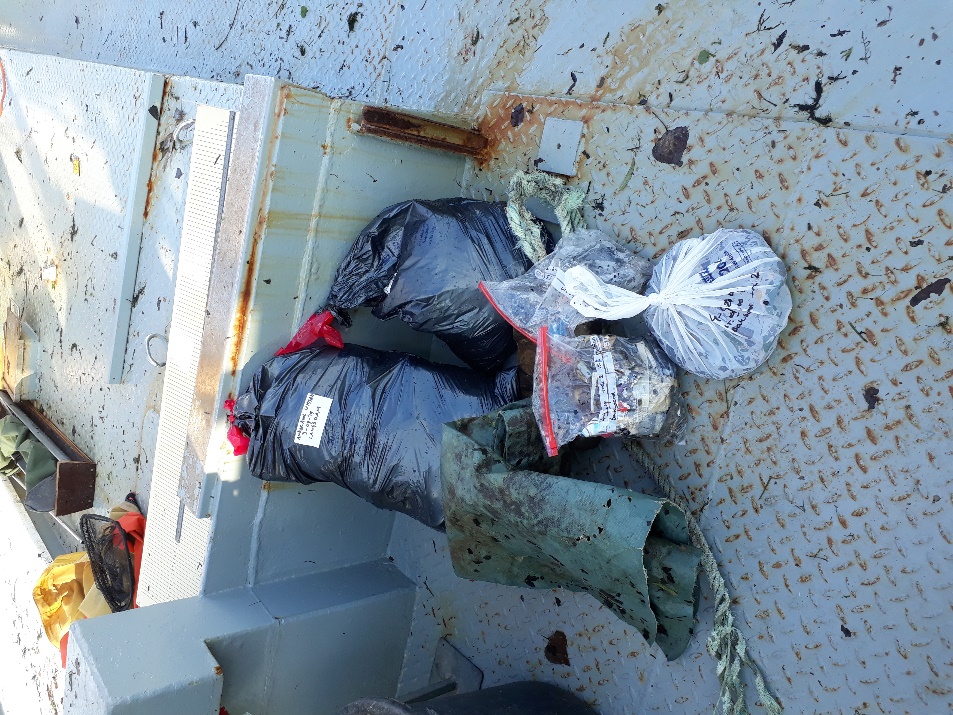 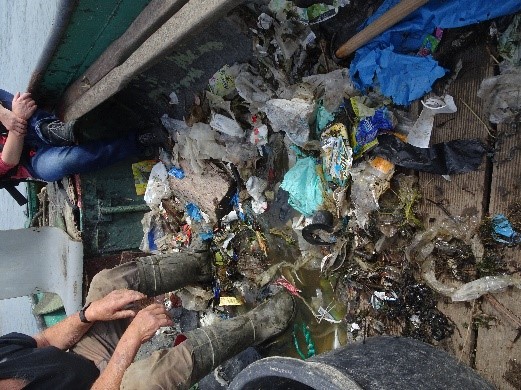 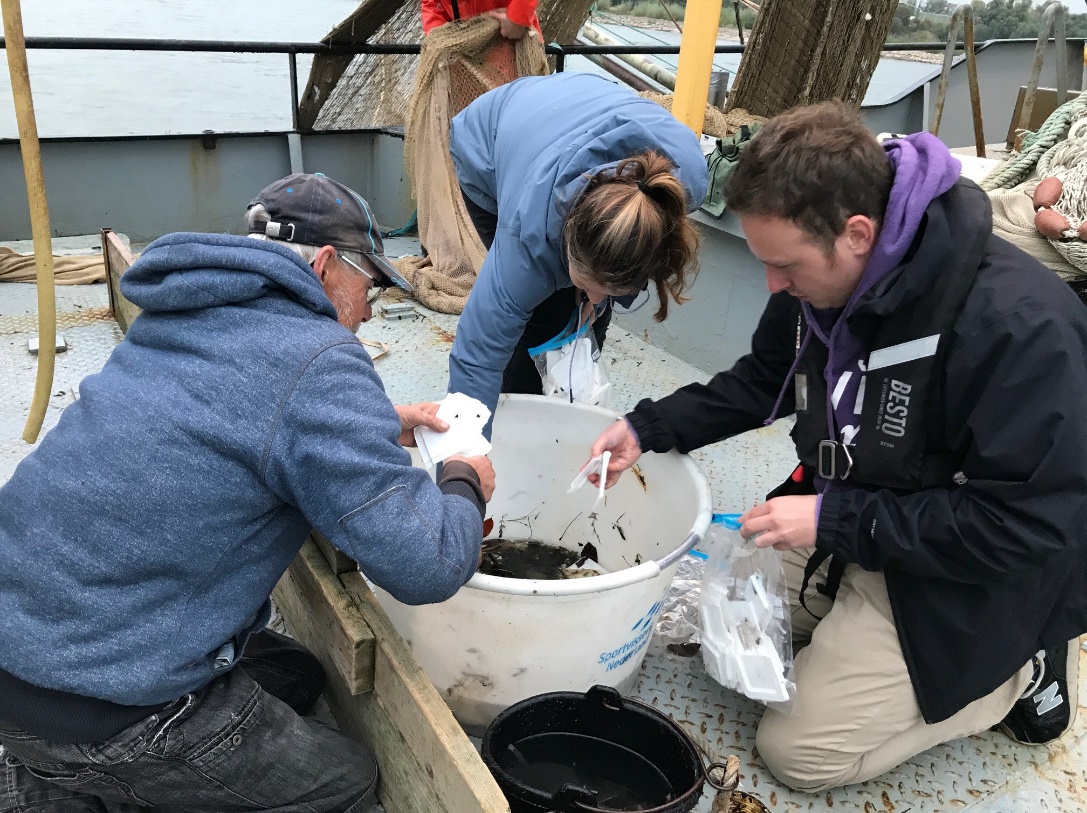 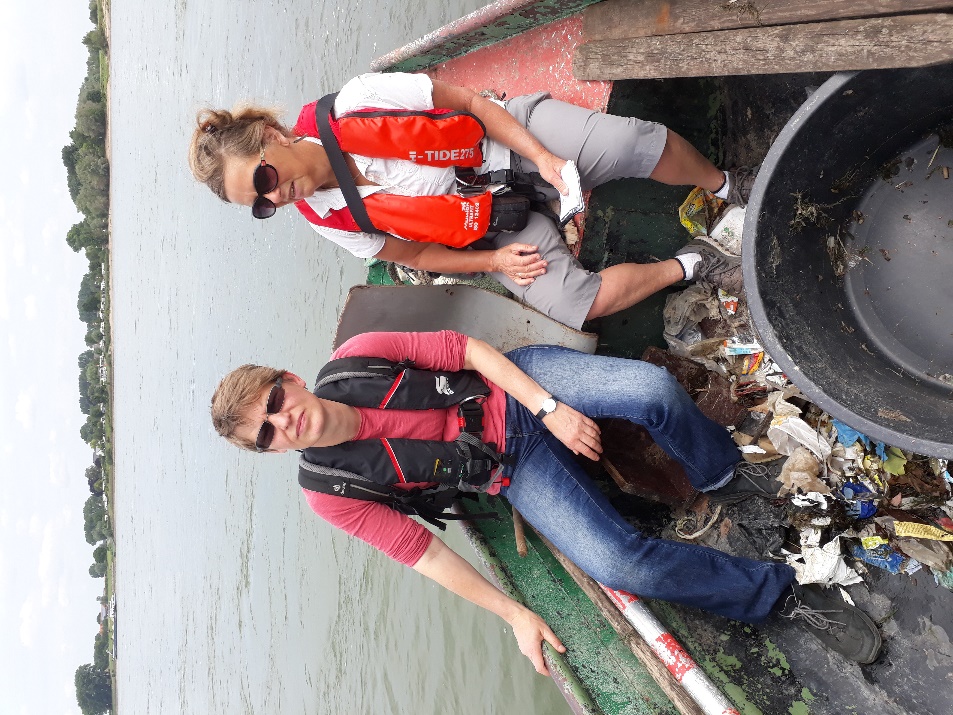 Stow net fishing as sampling technique for plastic?
17
Remaining challenges
Optimizing conjoint sampling Tiel - Grieth
Theme’s to adress:
Knakaal
Migratory fish
Riverine fish
Long term goal: year-round sampling to understand the ecosystem of the lower Rhine
18
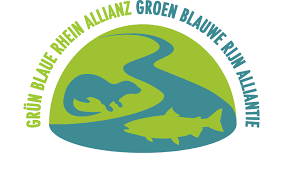